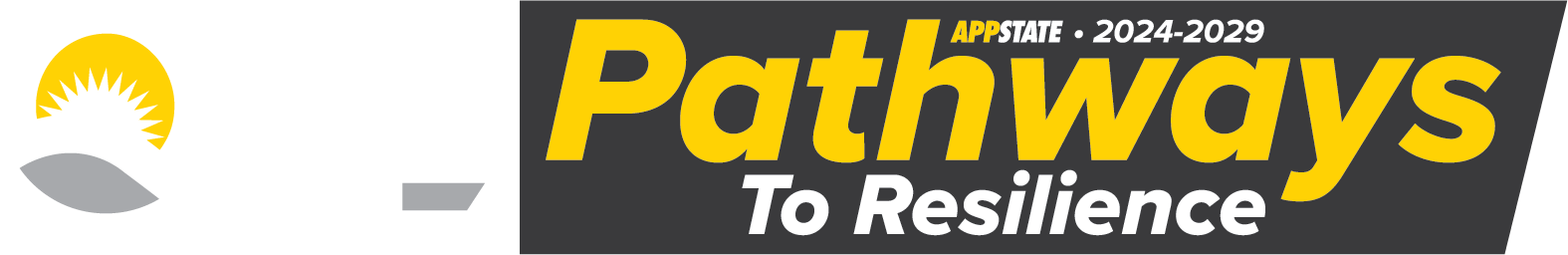 Community Resilience ForumJanuary 2025
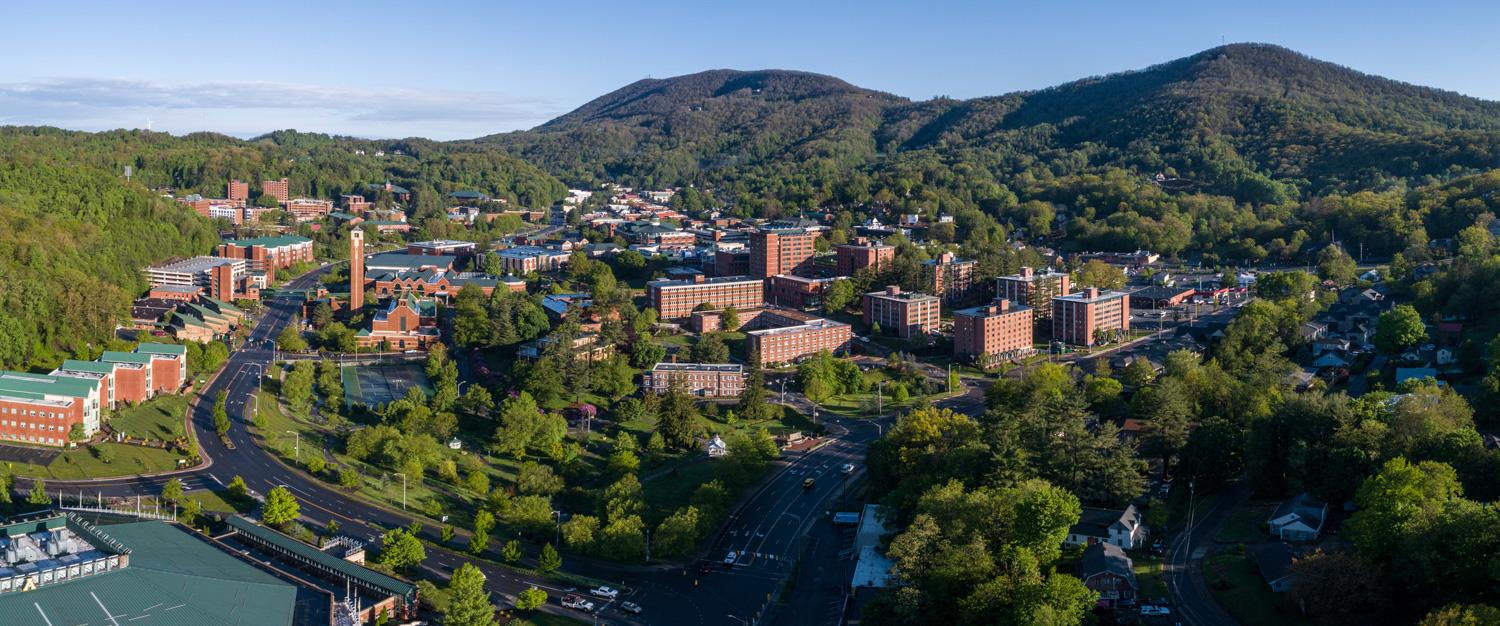 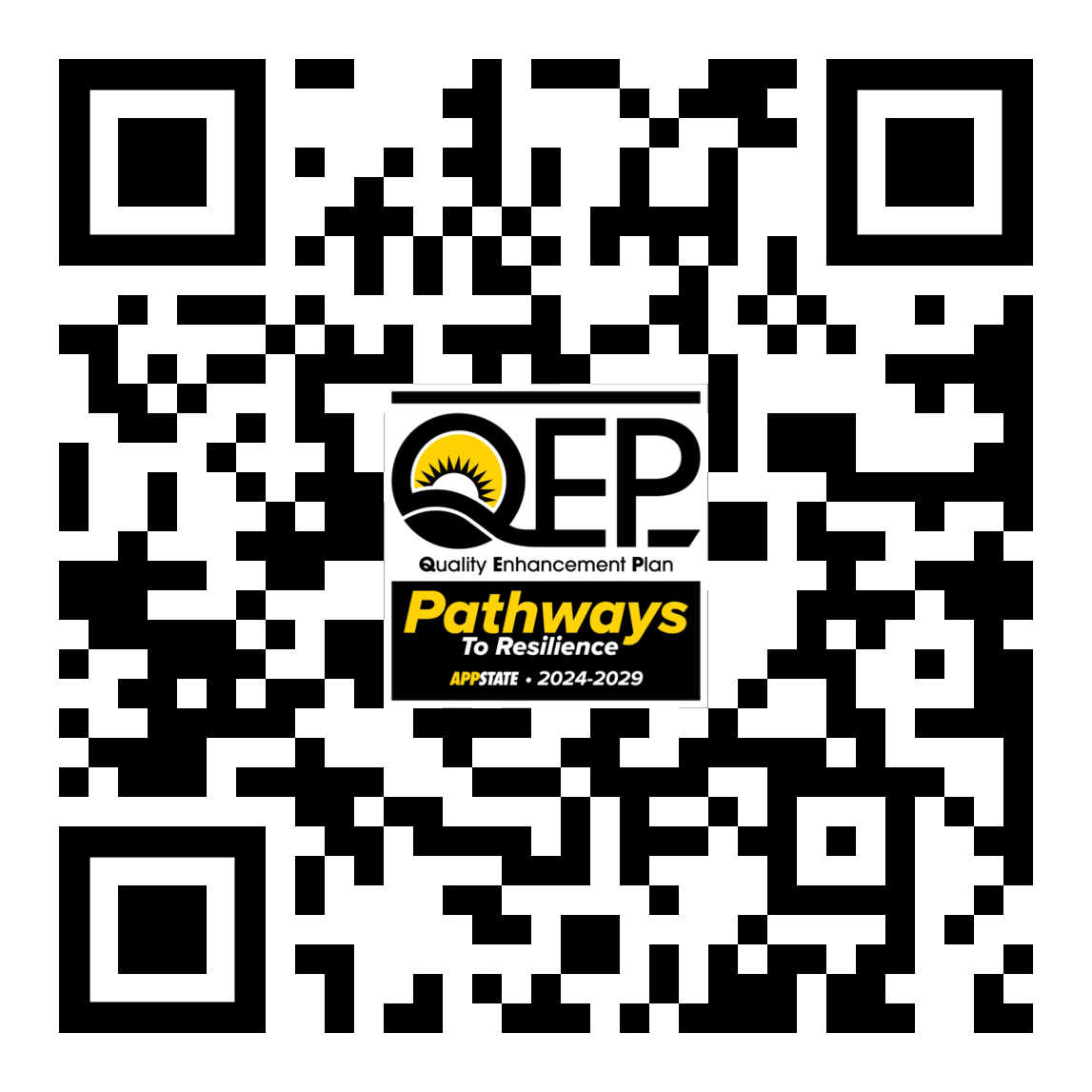 NEW: Hurricane Helene Archive
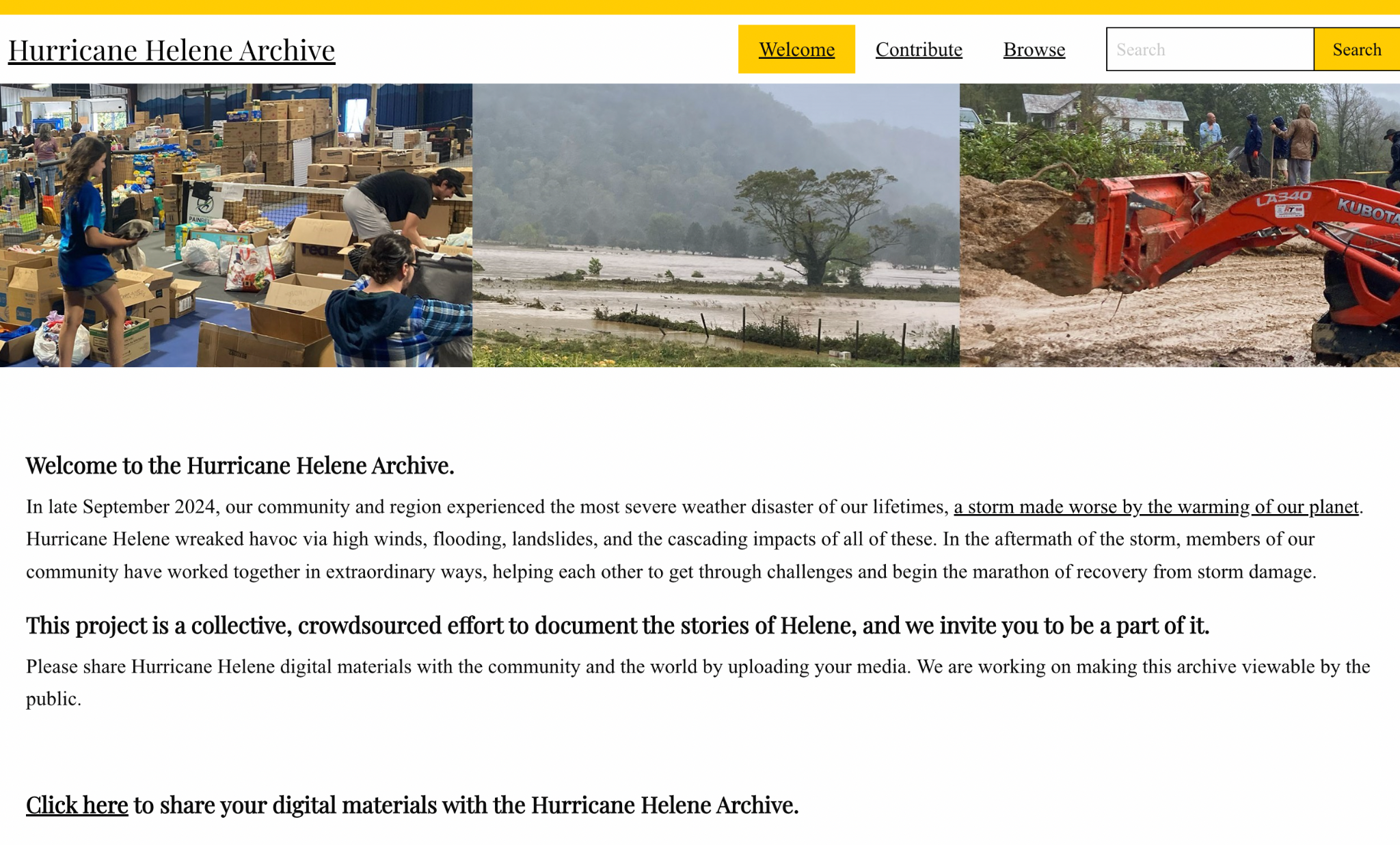 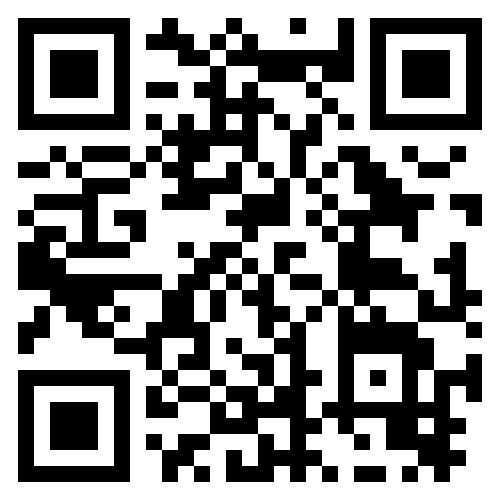 Liz Whiteman
Executive Director
Blue Ridge Women in Agriculture
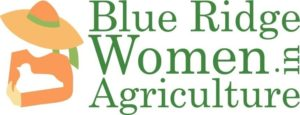 Snapshot of Helene Damage in the Farm Community
35% of farms in the 21-county disaster area reported damage
Average of $37,000 for clean up and recovery per farm
Over $59 million in recovery costs for farms only region wide
Less than 4% of western North Carolina farms are covered by federal crop insurance programs


Source: Appalachian Sustainable Agriculture Project www.asapconnections.org
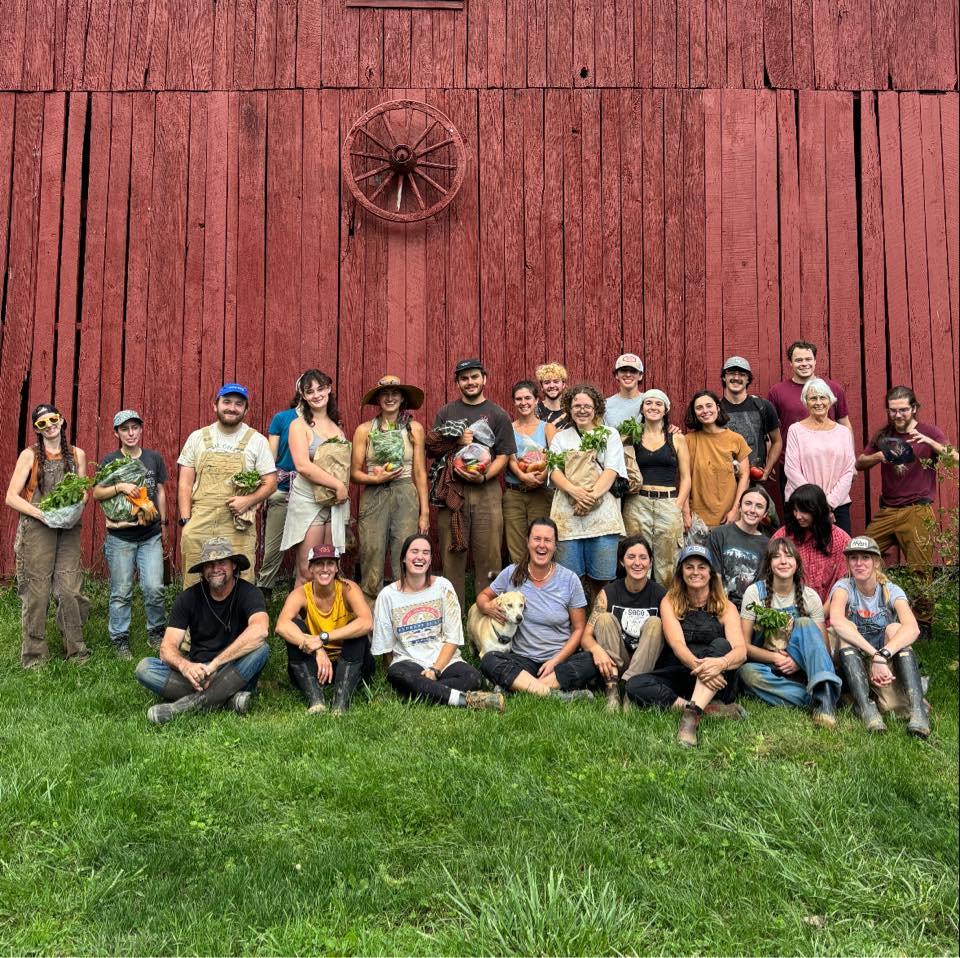 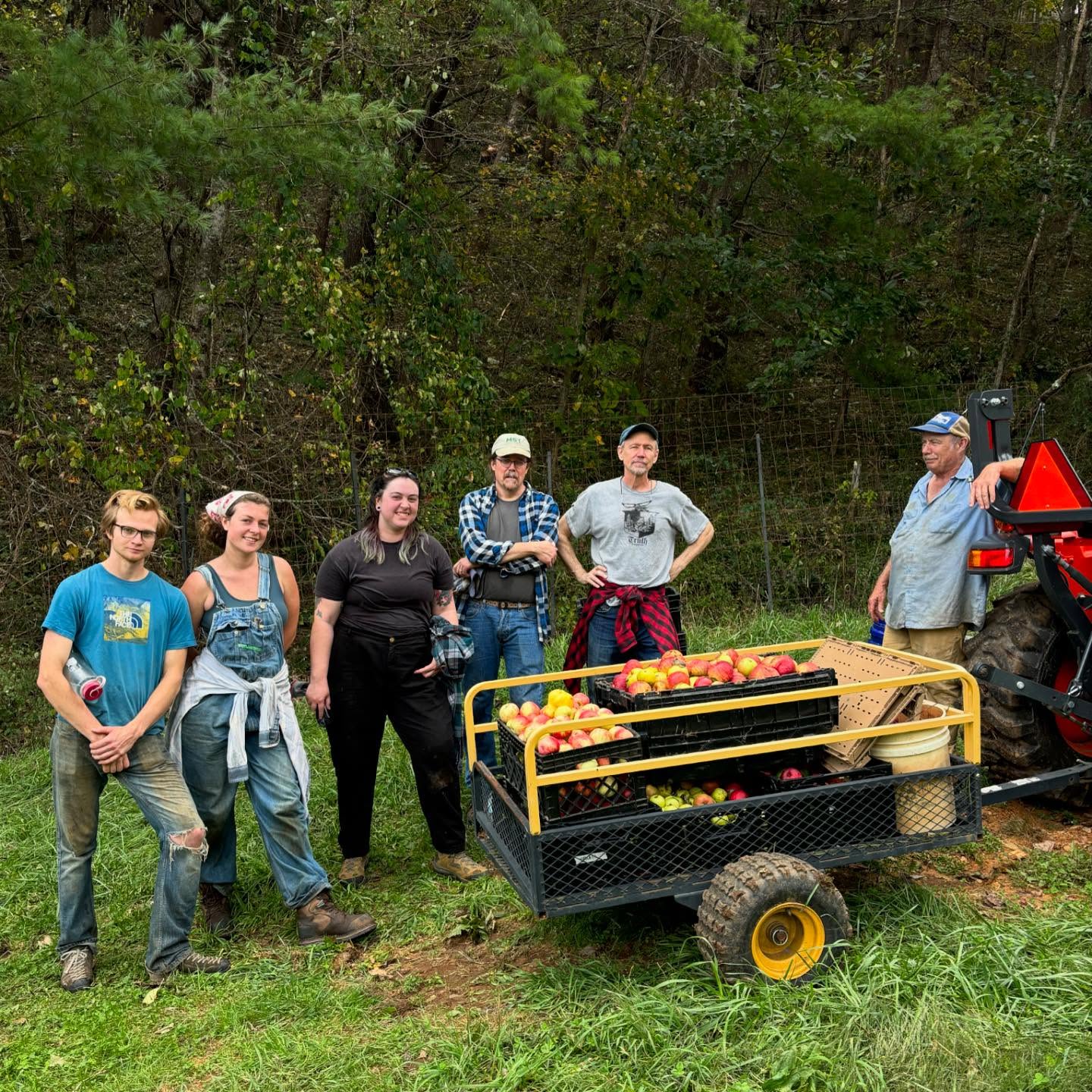 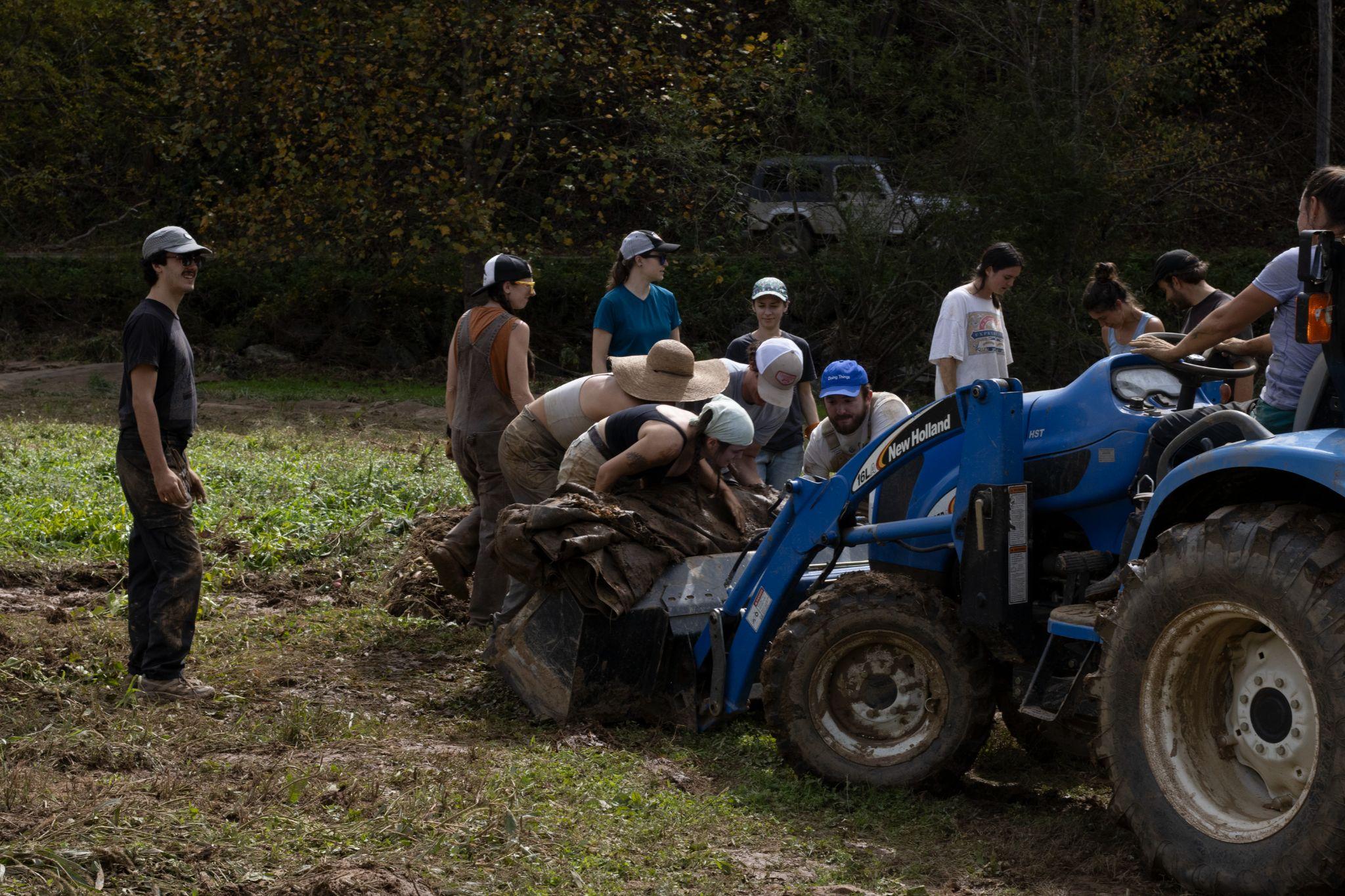 Andy Hill
High Country Regional Director and Watauga Riverkeeper
Mountain True
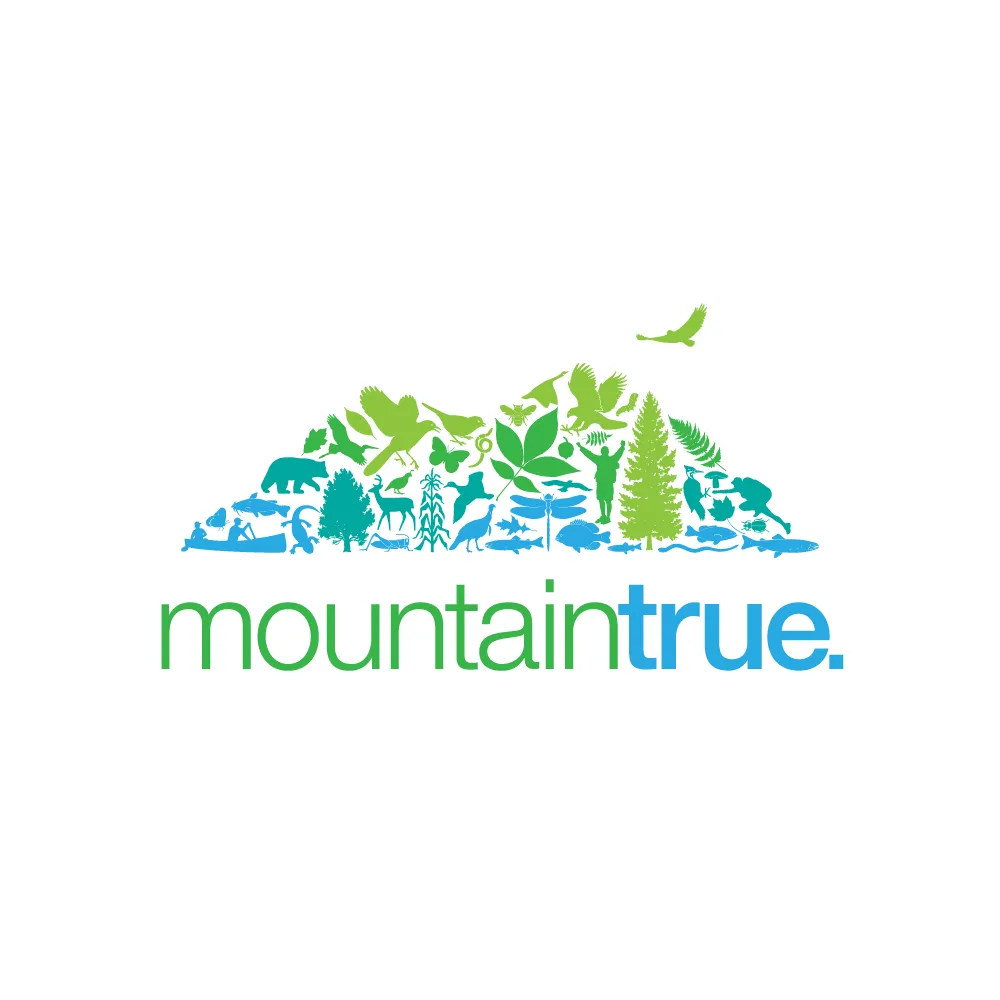 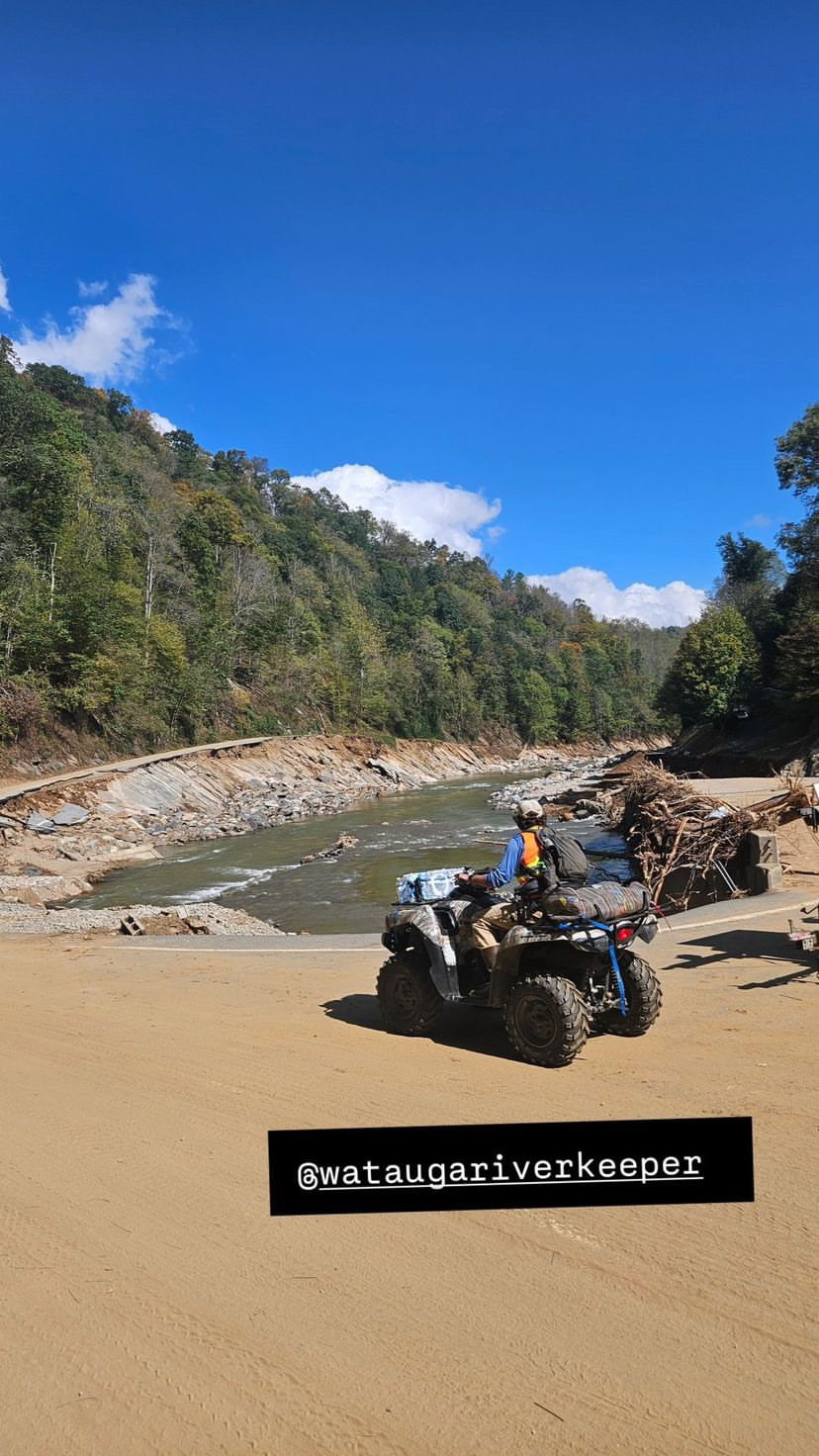 Early days of Helene response were focused on search and rescue, critical need delivery to isolated communities and assessing critical infrastructure
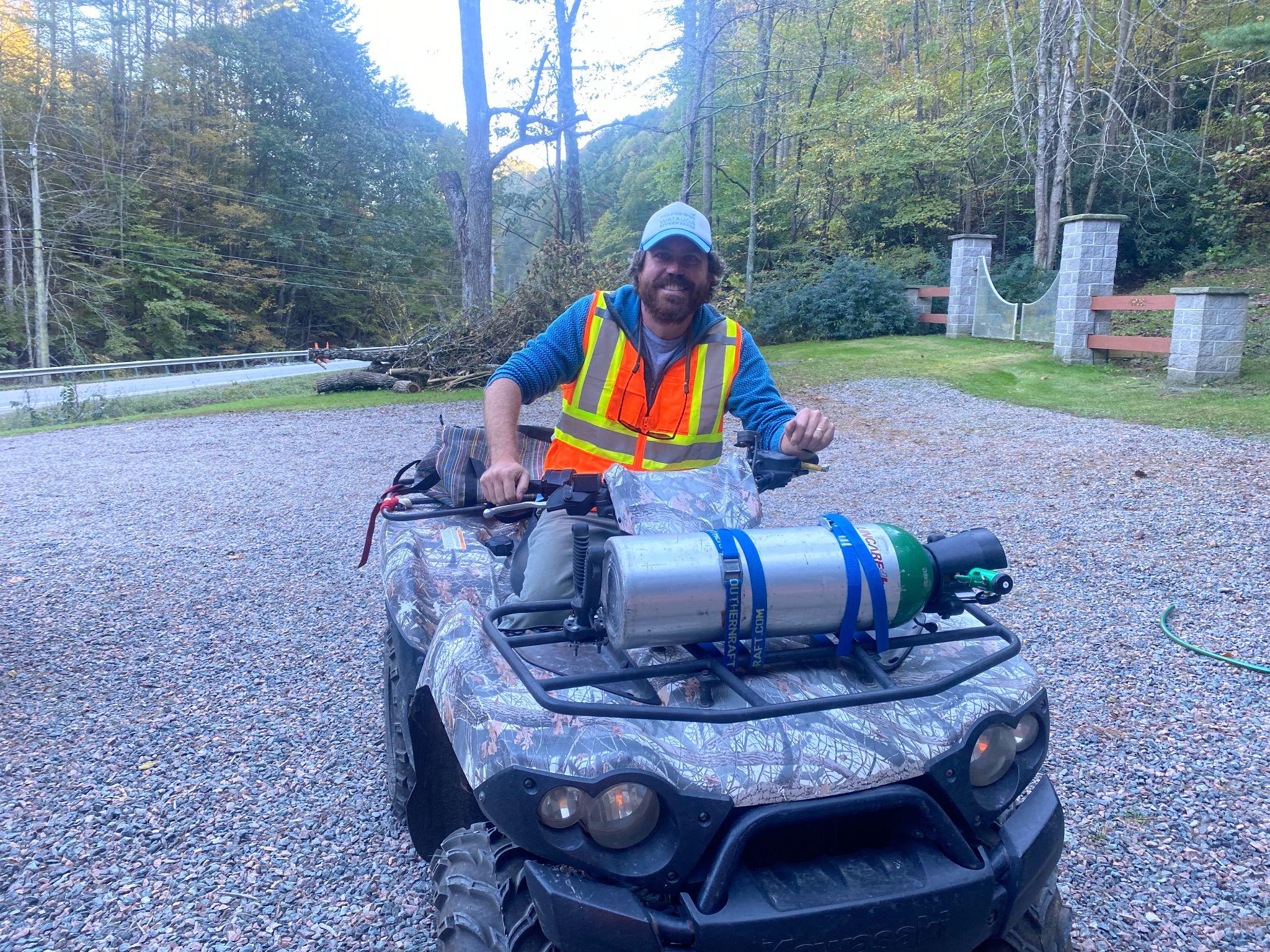 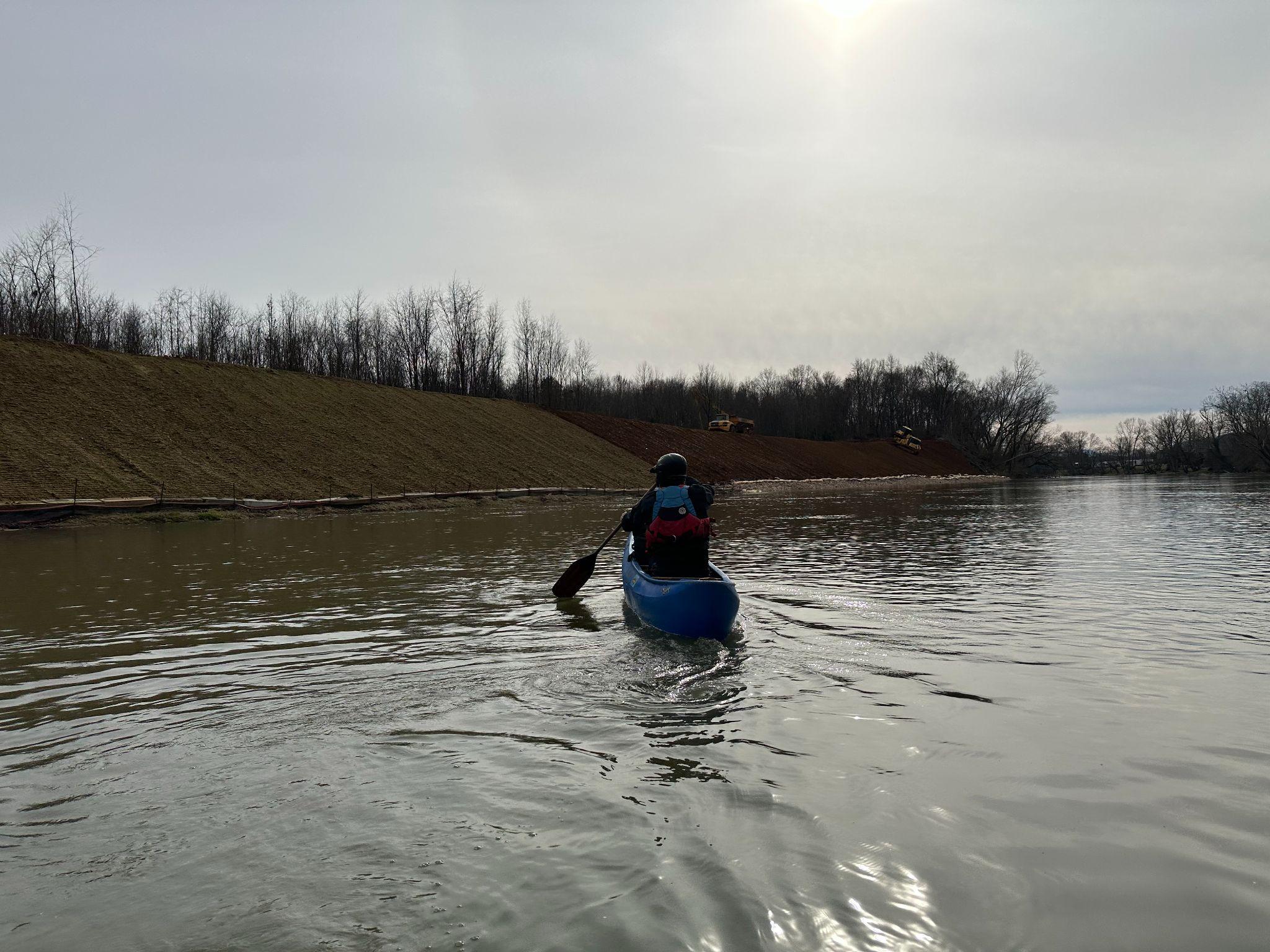 Documenting Impacts, Debris Inventory, and
Surface Water Quality Monitoring
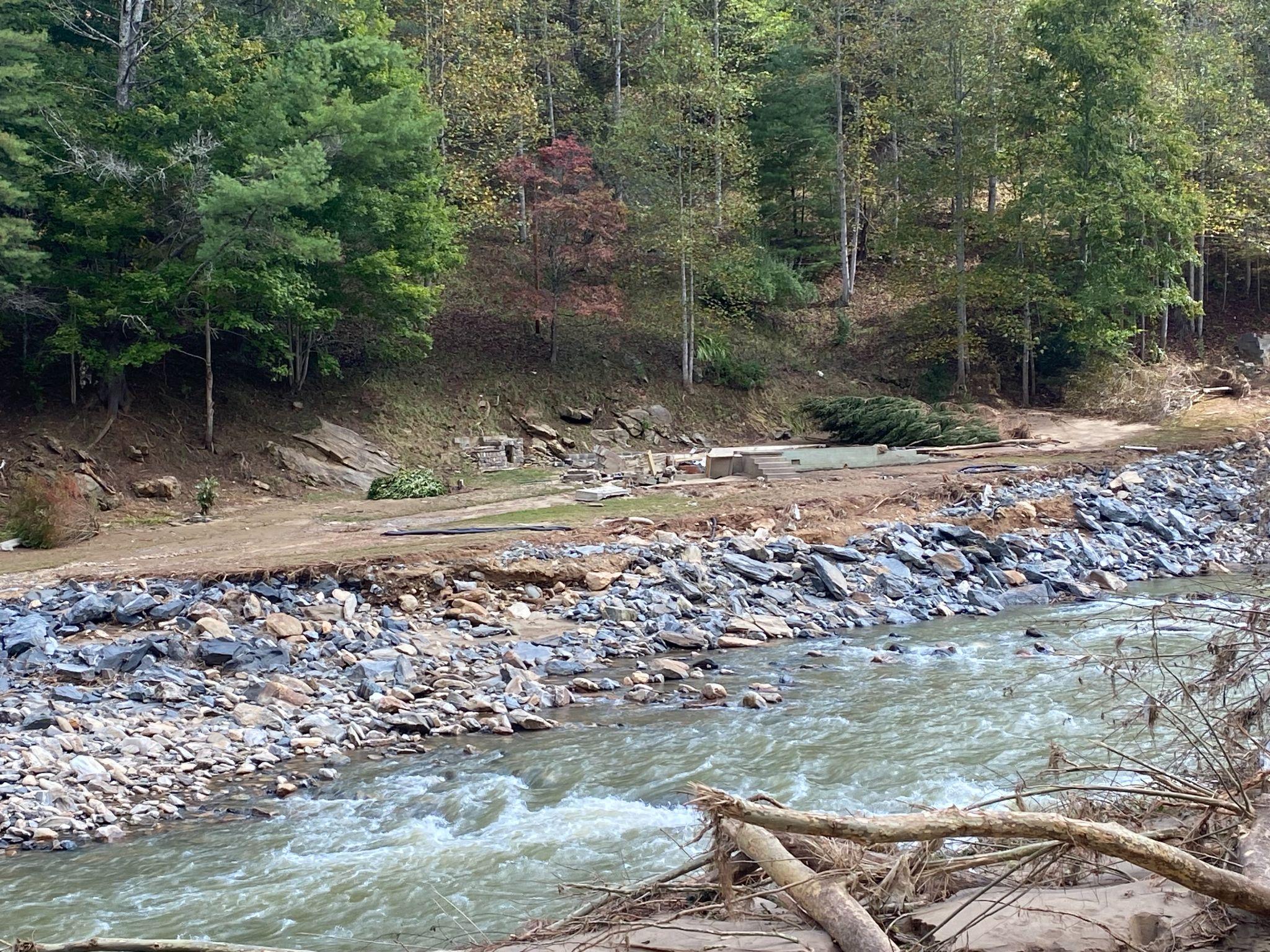 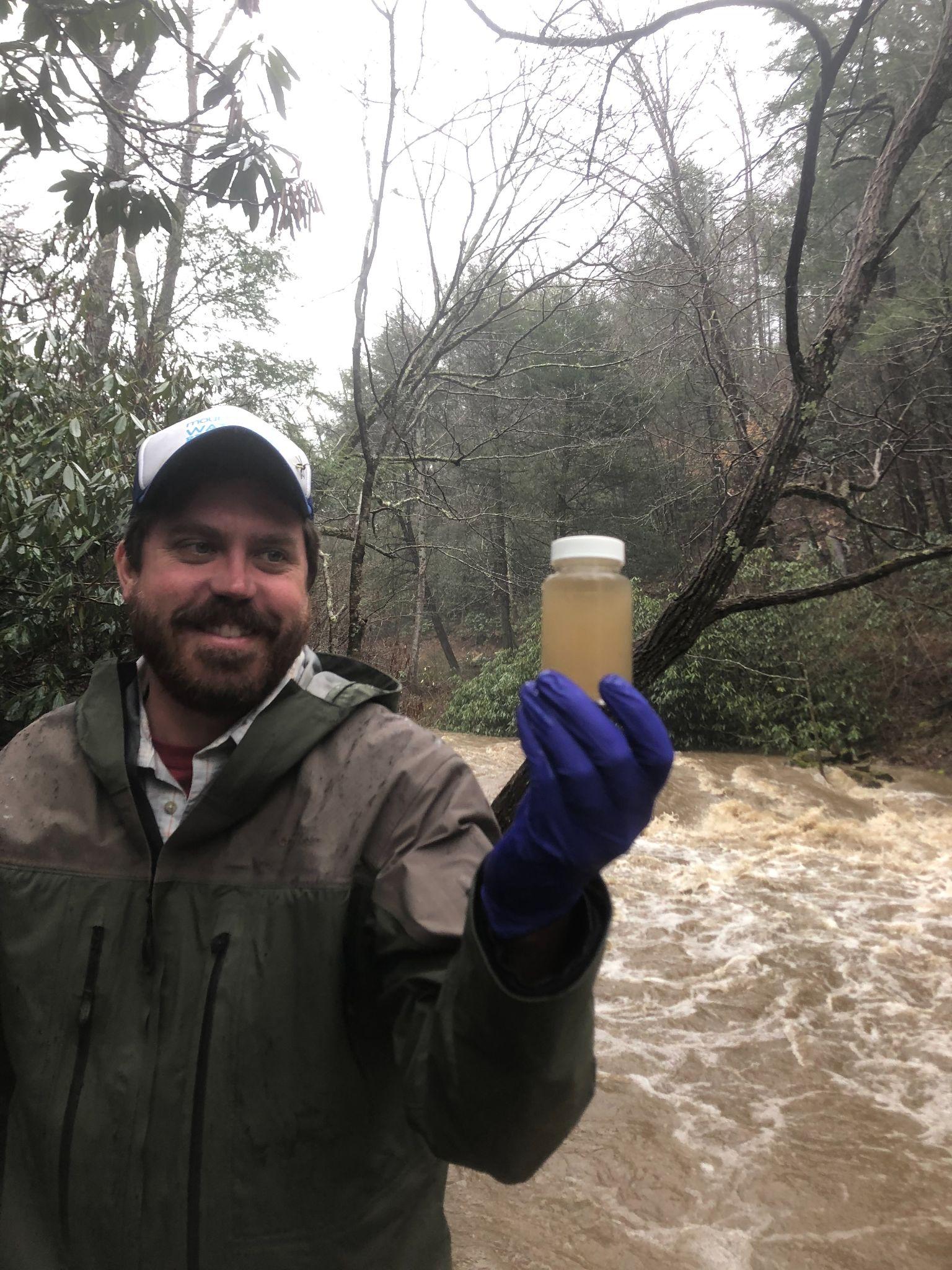 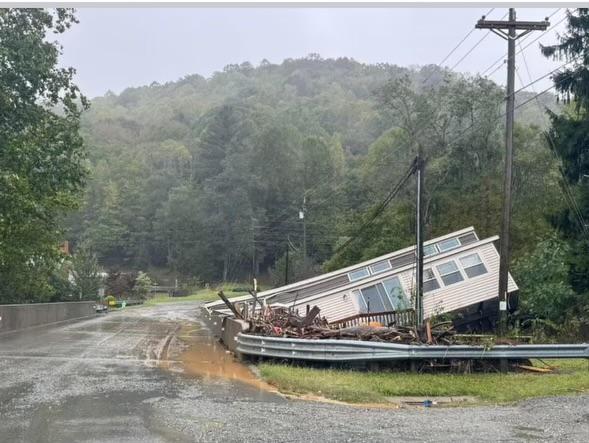 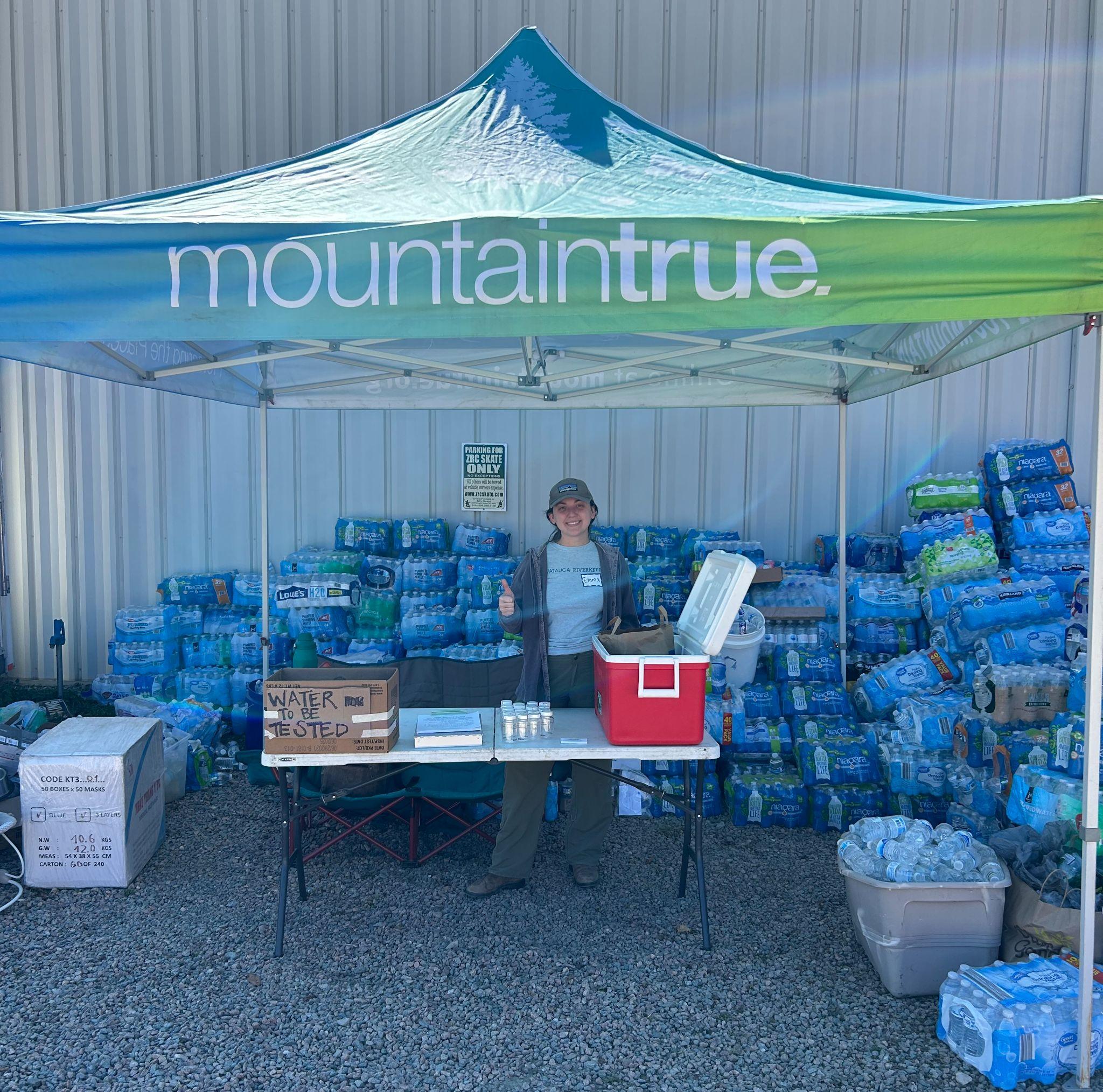 Our Riverkeepers tested hundreds of drinking wells across WNC in partnership with NC DHHS and Riverkeepers across the south. We also distributed hundreds of filters supplied by Wine to Water. We found about 30% of wells were contaminated with 
E. coli bacteria.
Documenting Ecological Impacts
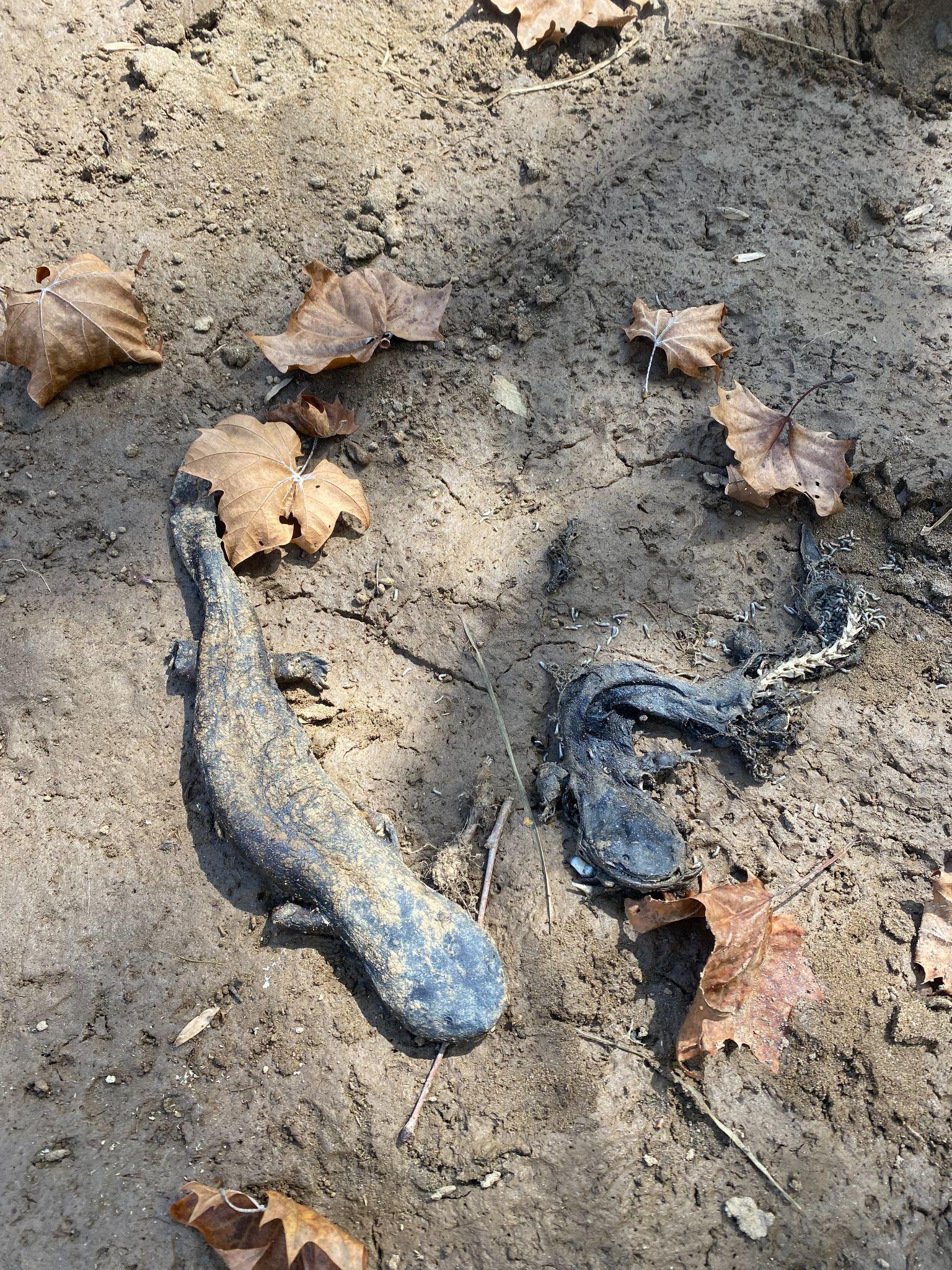 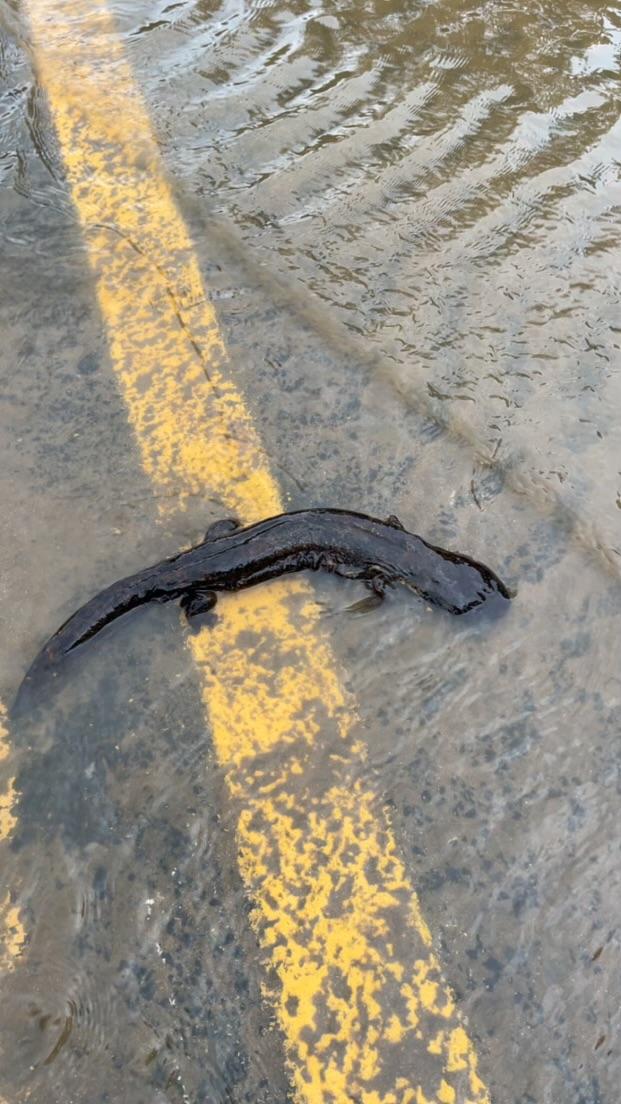 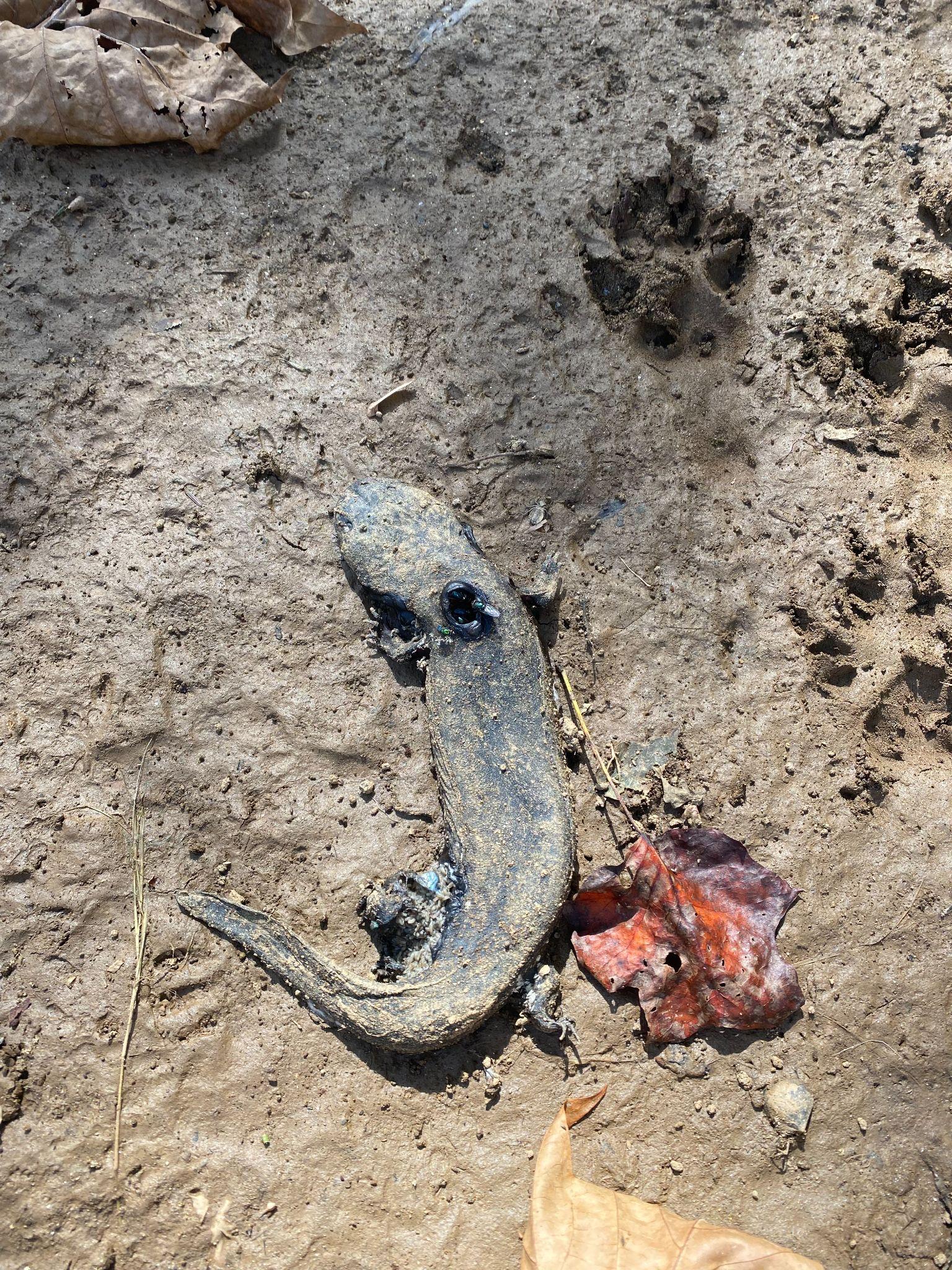 Ongoing River Cleanups and supply distribution
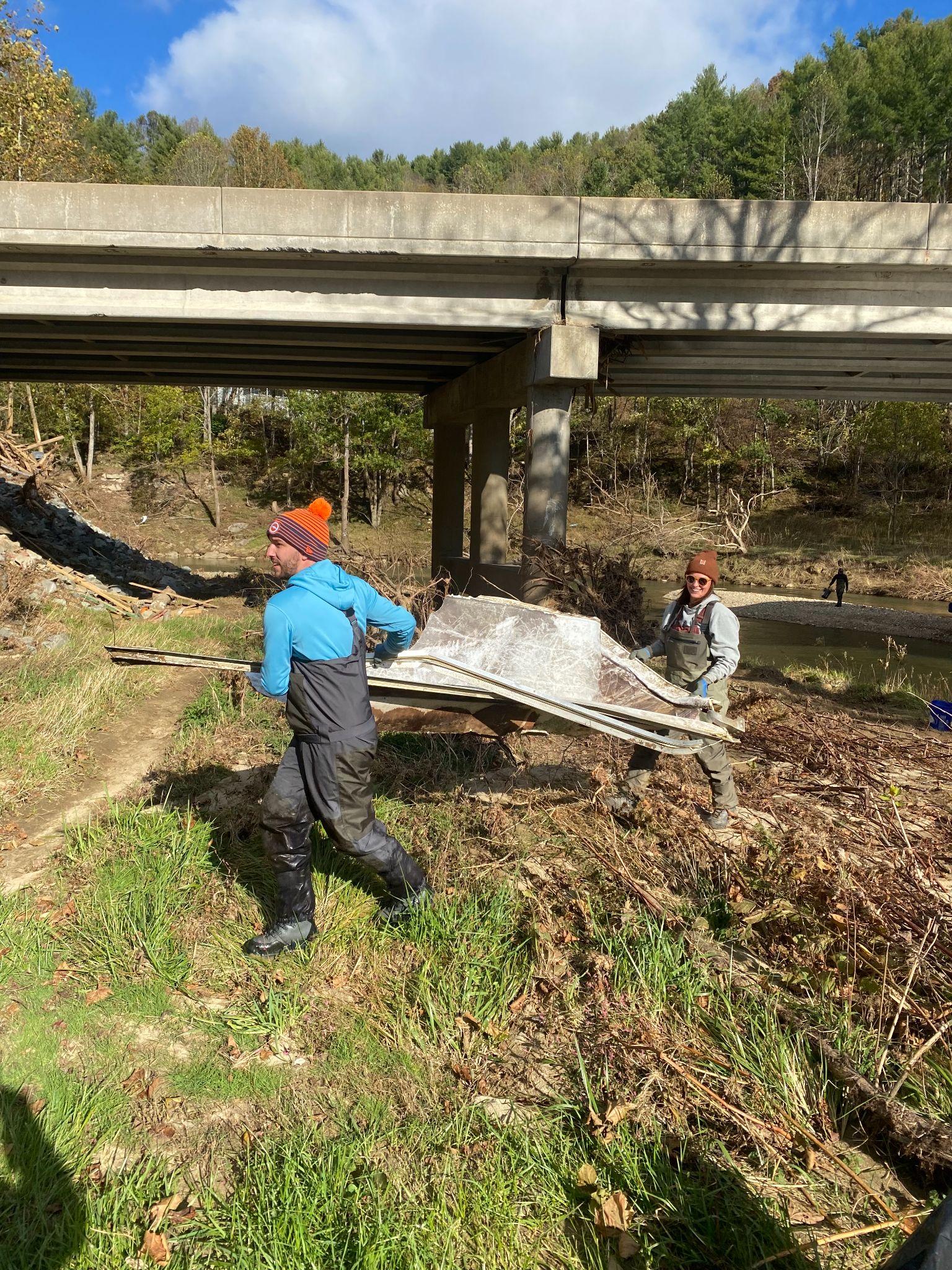 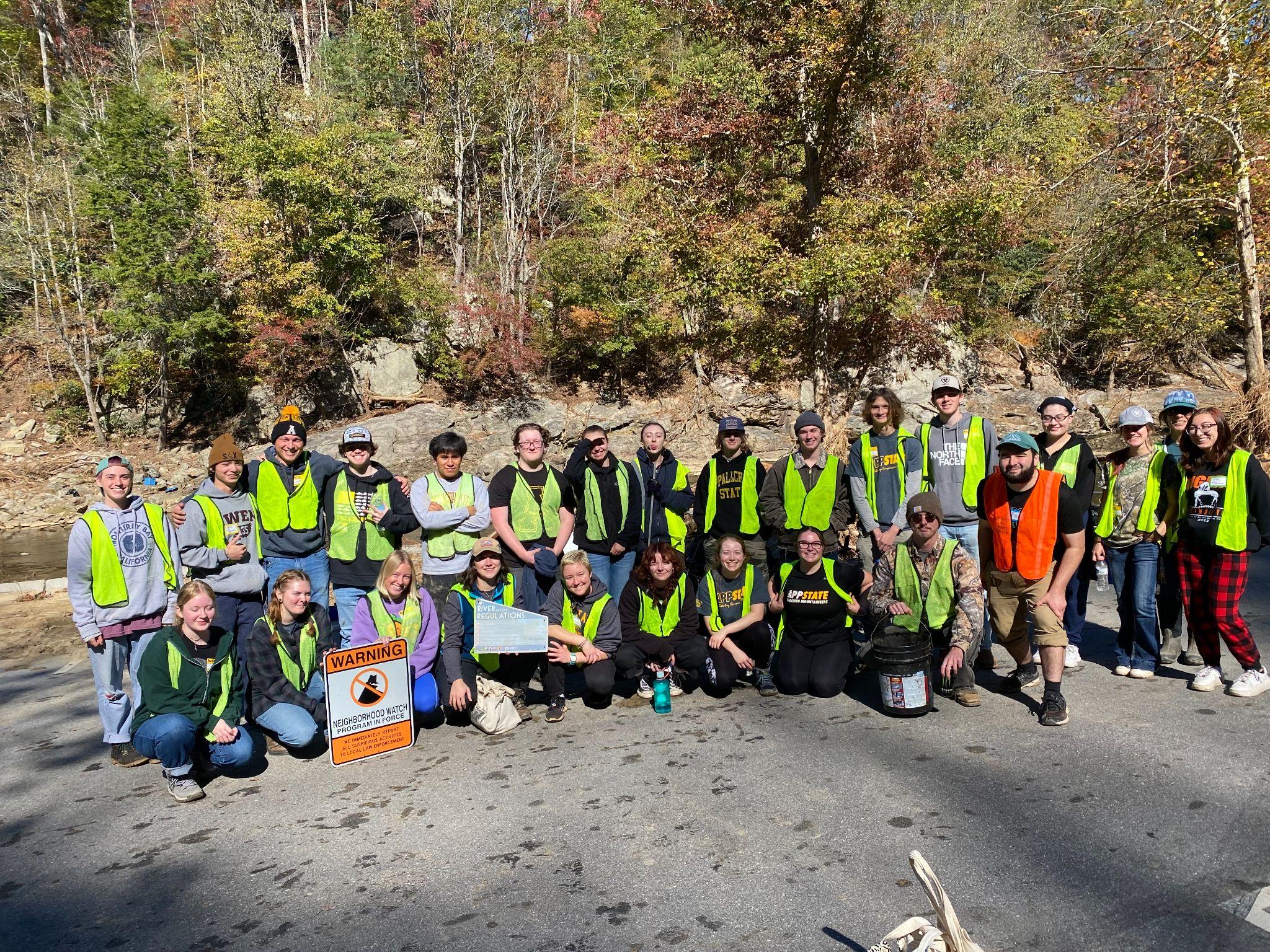 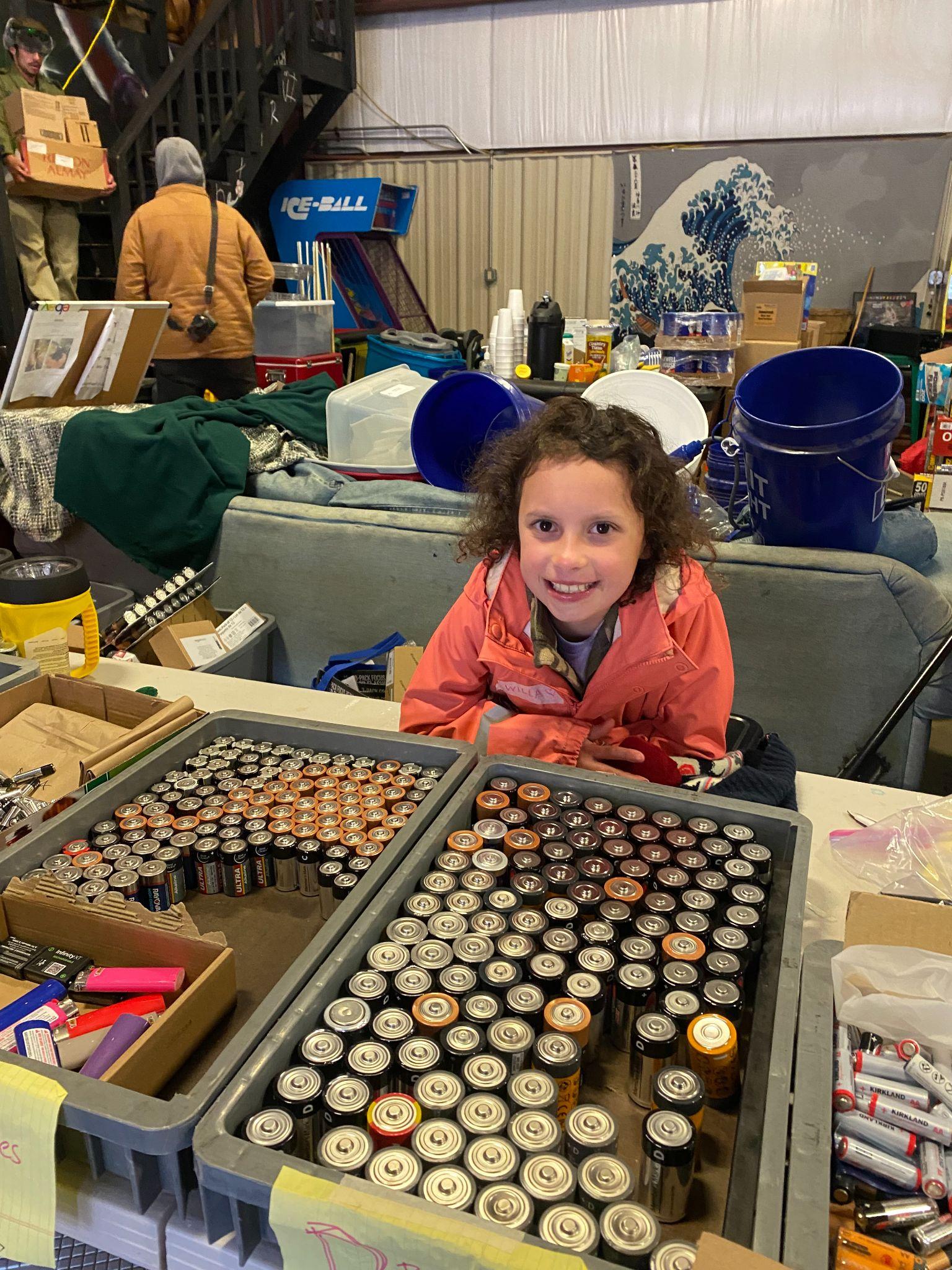 Reforesting our watershed with livestakes
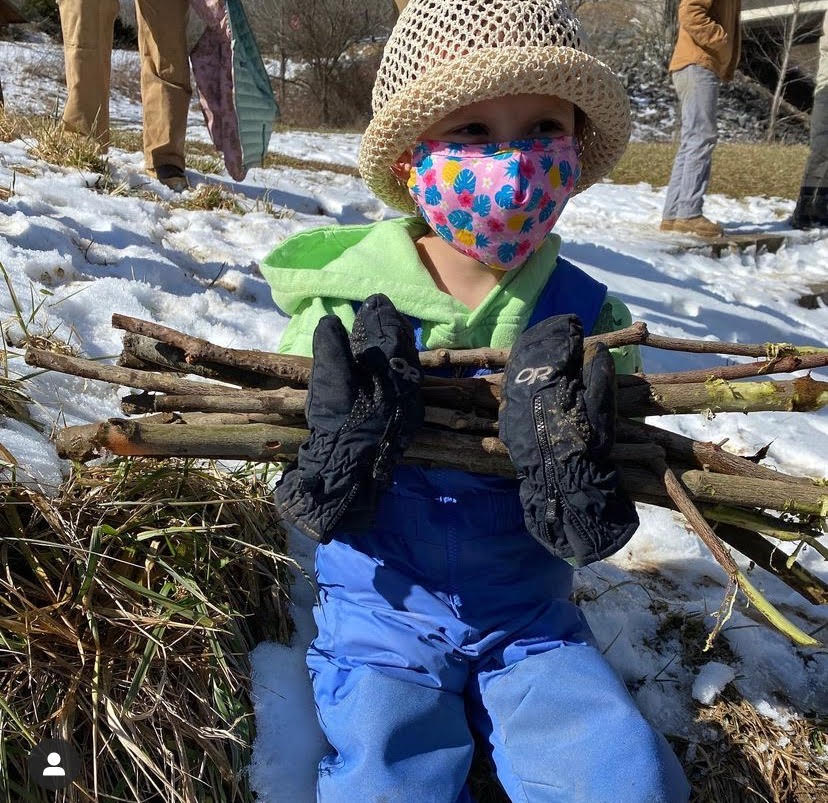 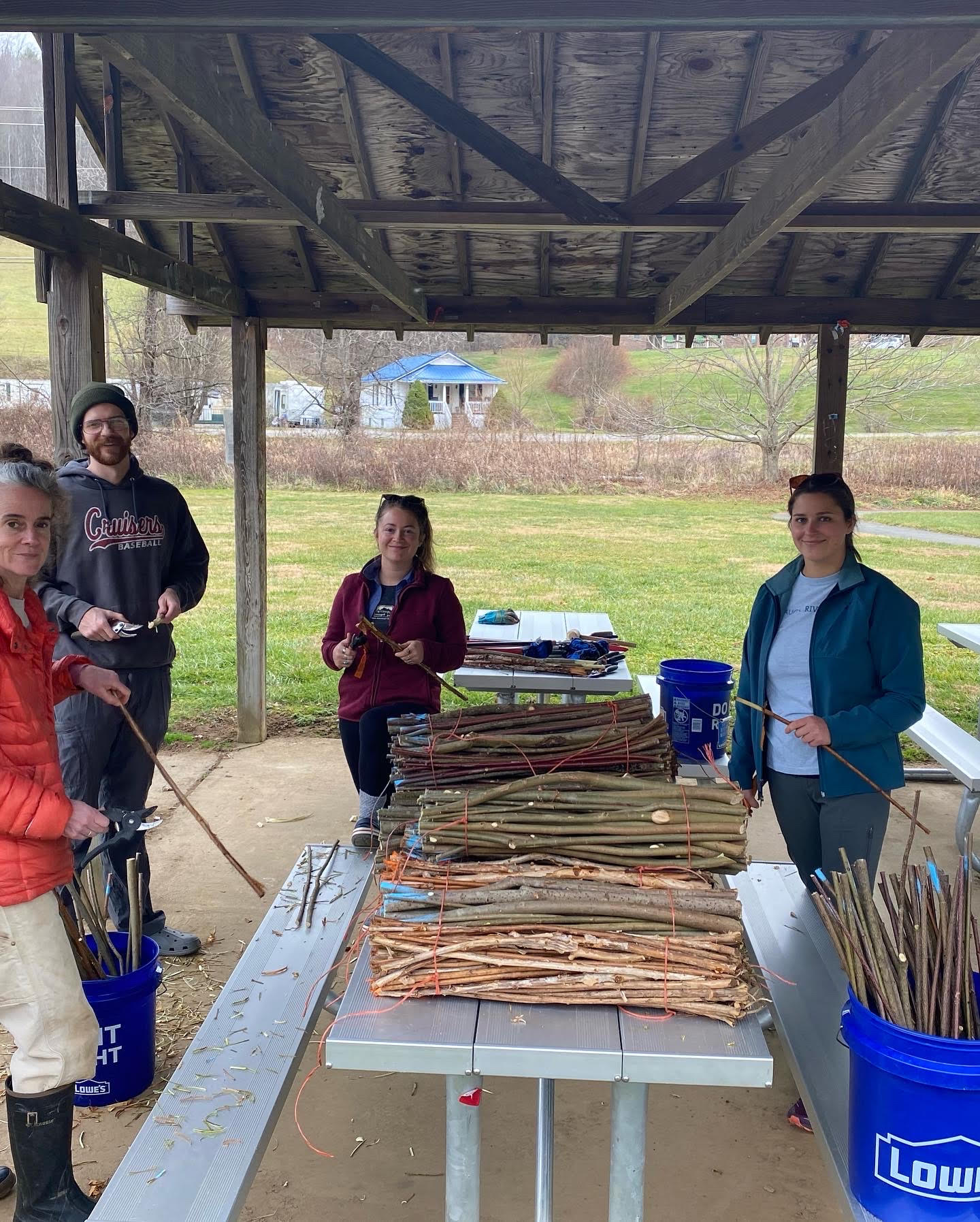 How can we make the High Country more resilient?
Policy Solutions: How and where should we rebuild? Engage with local, state, federal governments on climate policy. 

Embrace and Invest in your local food system

PLANT TREES! Healthy Riparian zones are crucial for flood resilience.

Support aggressive dam removal and 
reforestation initiatives.
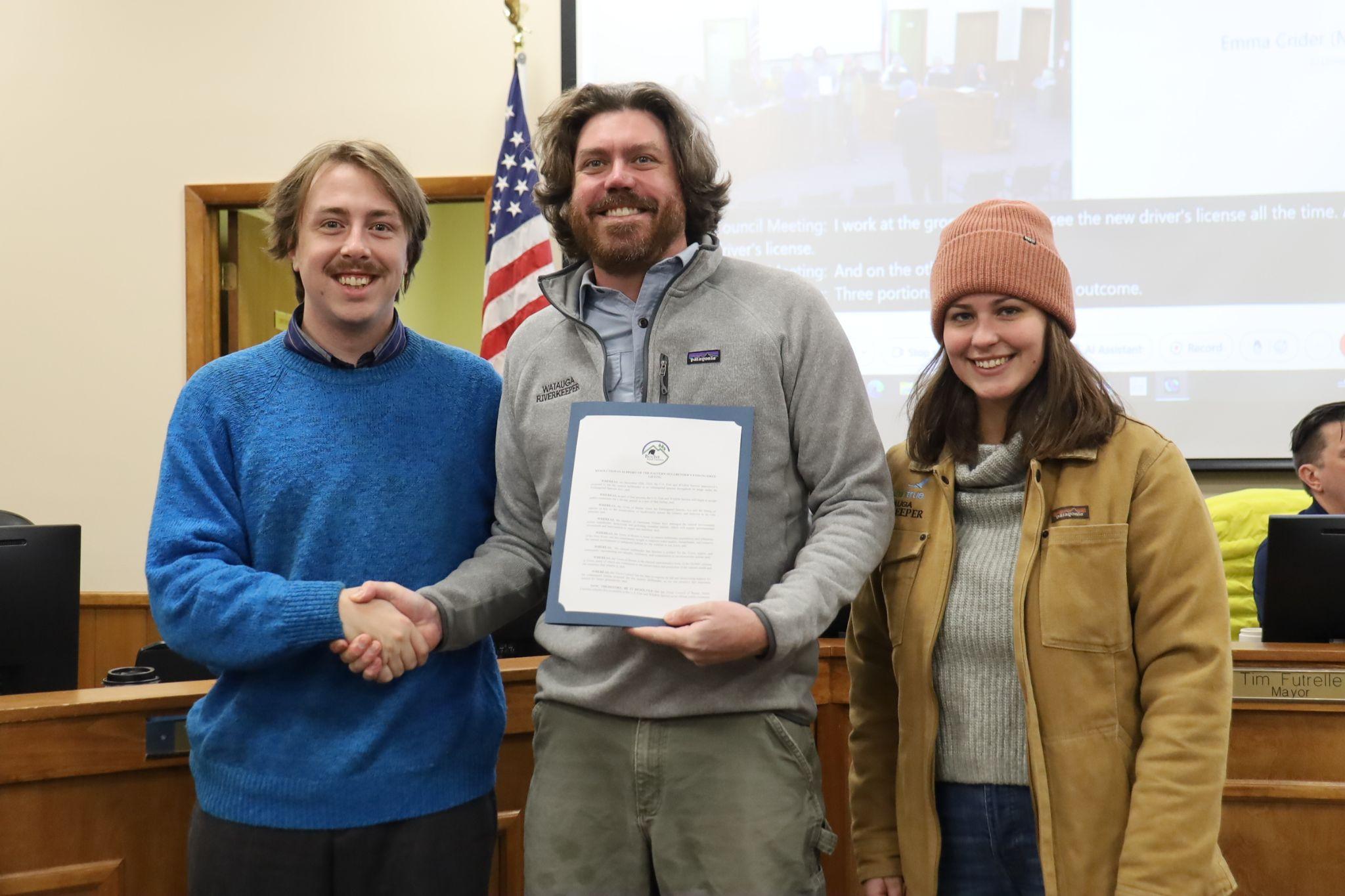 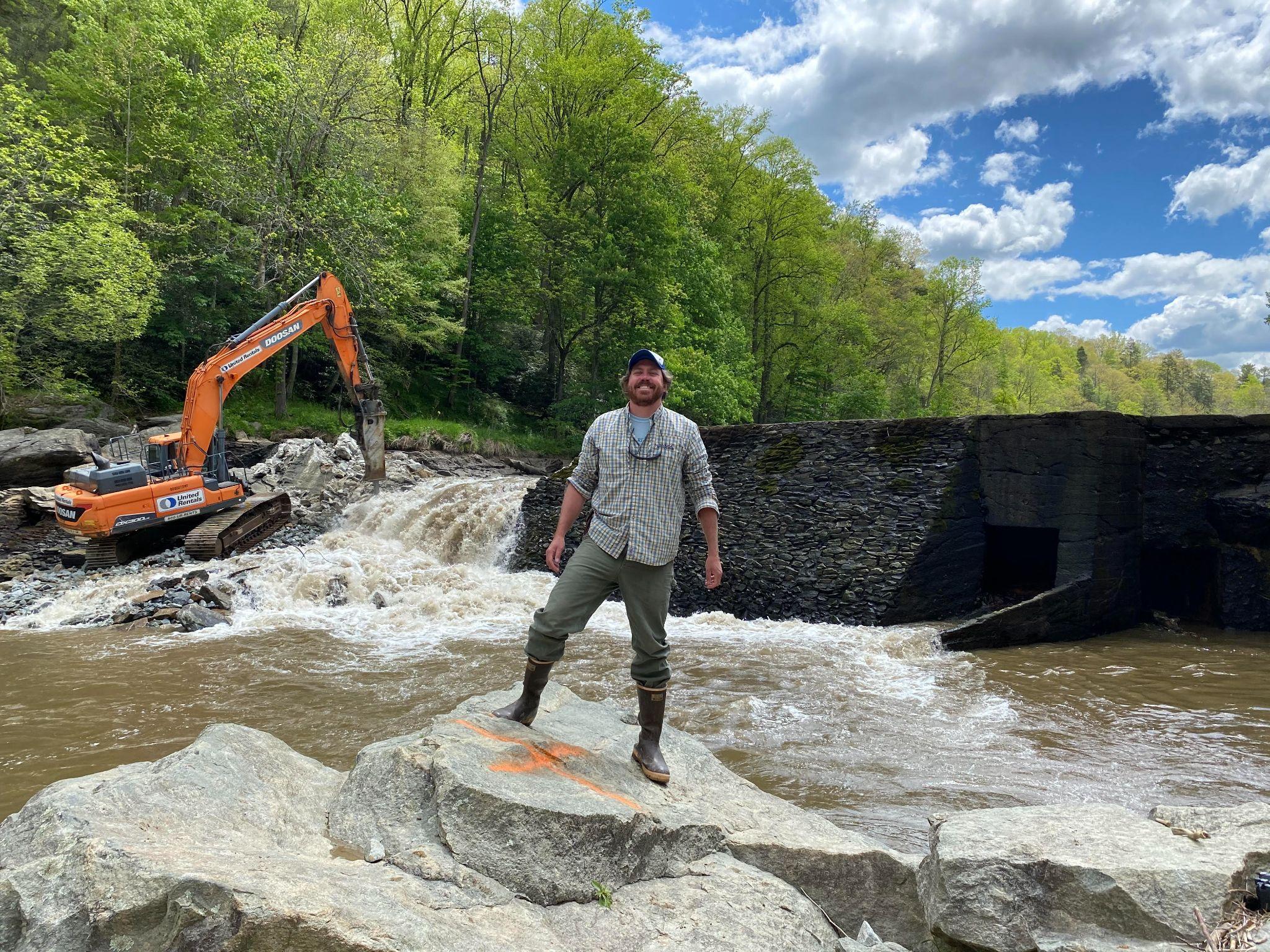 Get involved with MountainTrue
mountaintrue.org/eventscalendar
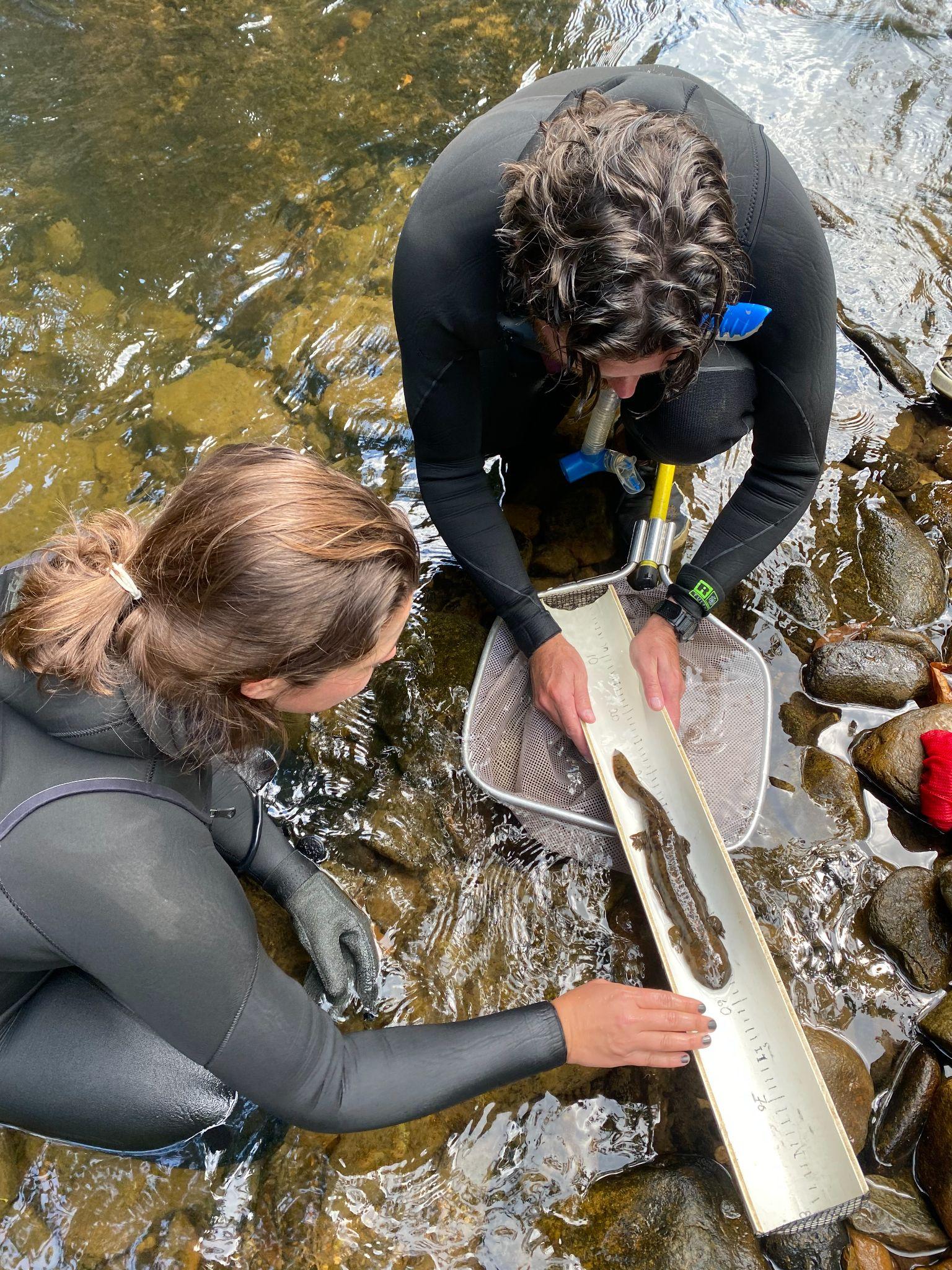 mountaintrue.org/protect-hellbenders
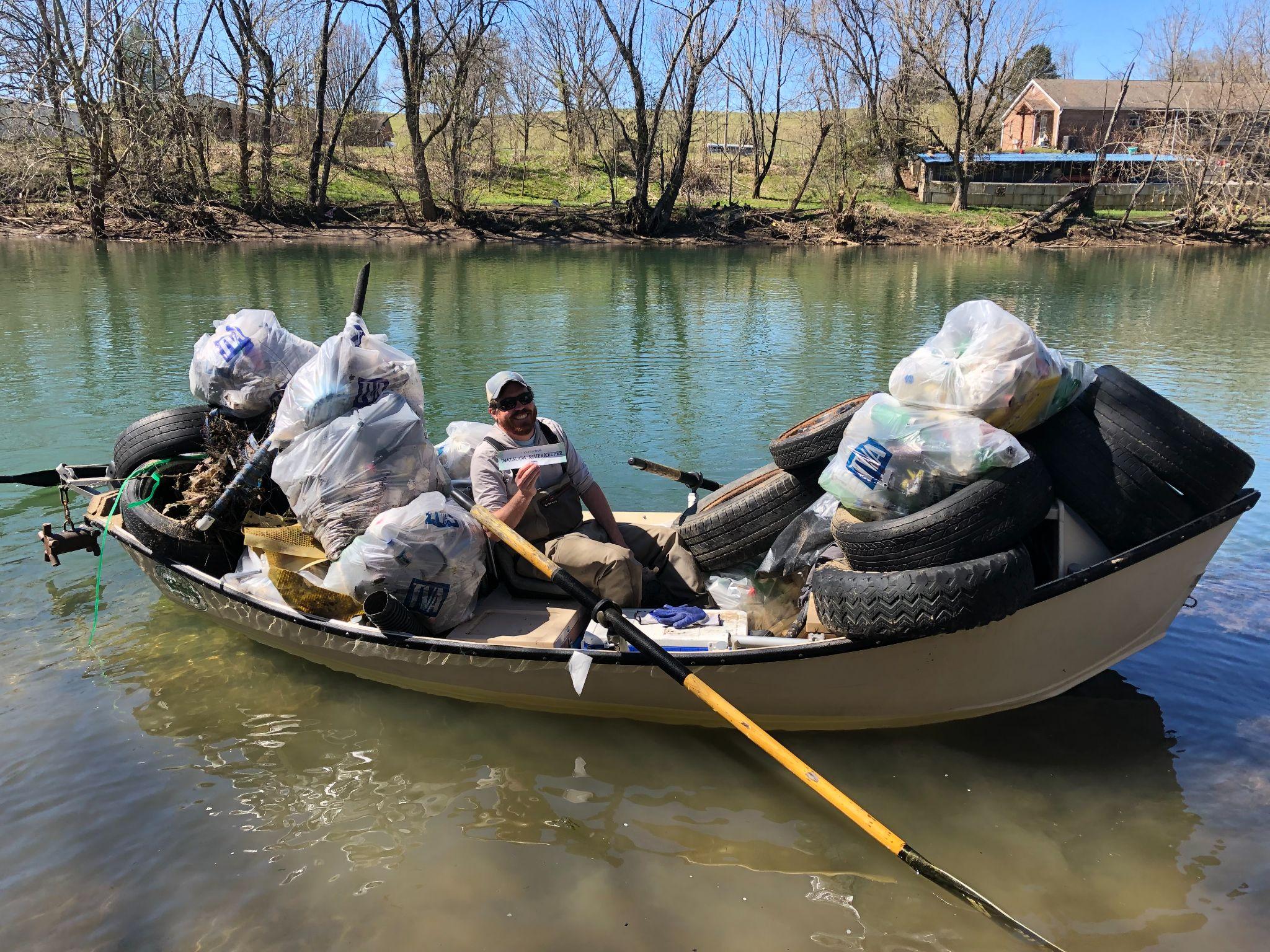 Kellie Reed Ashcraft
Executive Director
Watauga Housing Council
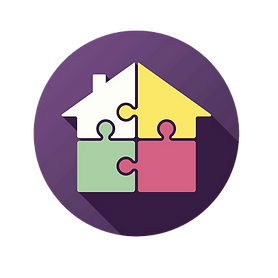 Snapshot of Housing-Related Concerns
Pre-Helene Snapshot
37%-Watauga Housing Cost-Burden
Aging Housing Stock
0%-Vacancy Rate of Multi-Family/Off-Campus Student Rentals

Post-Helene Snapshot
*6755 Watauga FEMA registrations (*undercount-only FEMA!) 
951 FEMA approved-Housing Assistance
2 households placed & 6 approved-FEMA TTHUs
Post-Helene Housing & Housing Response
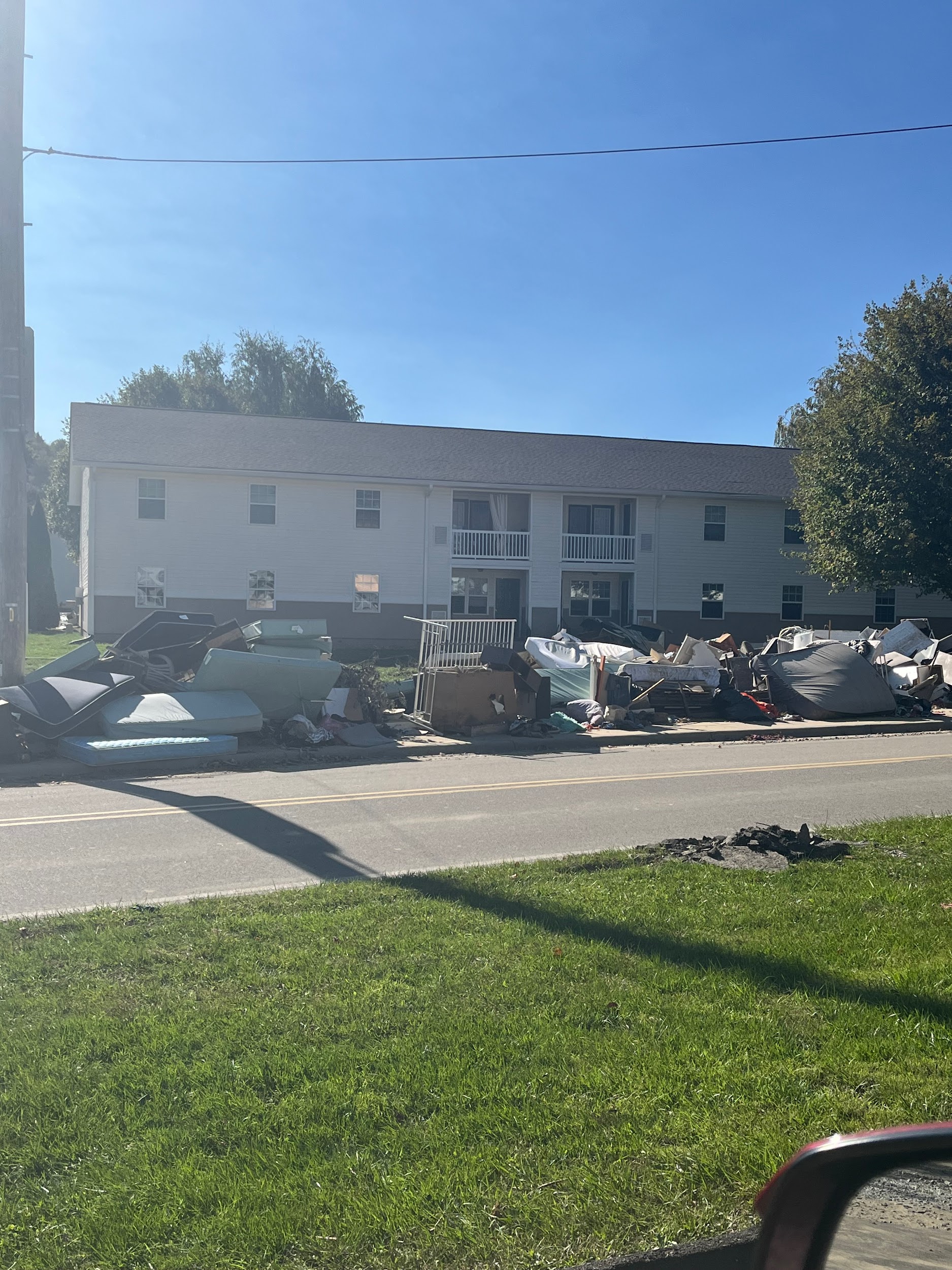 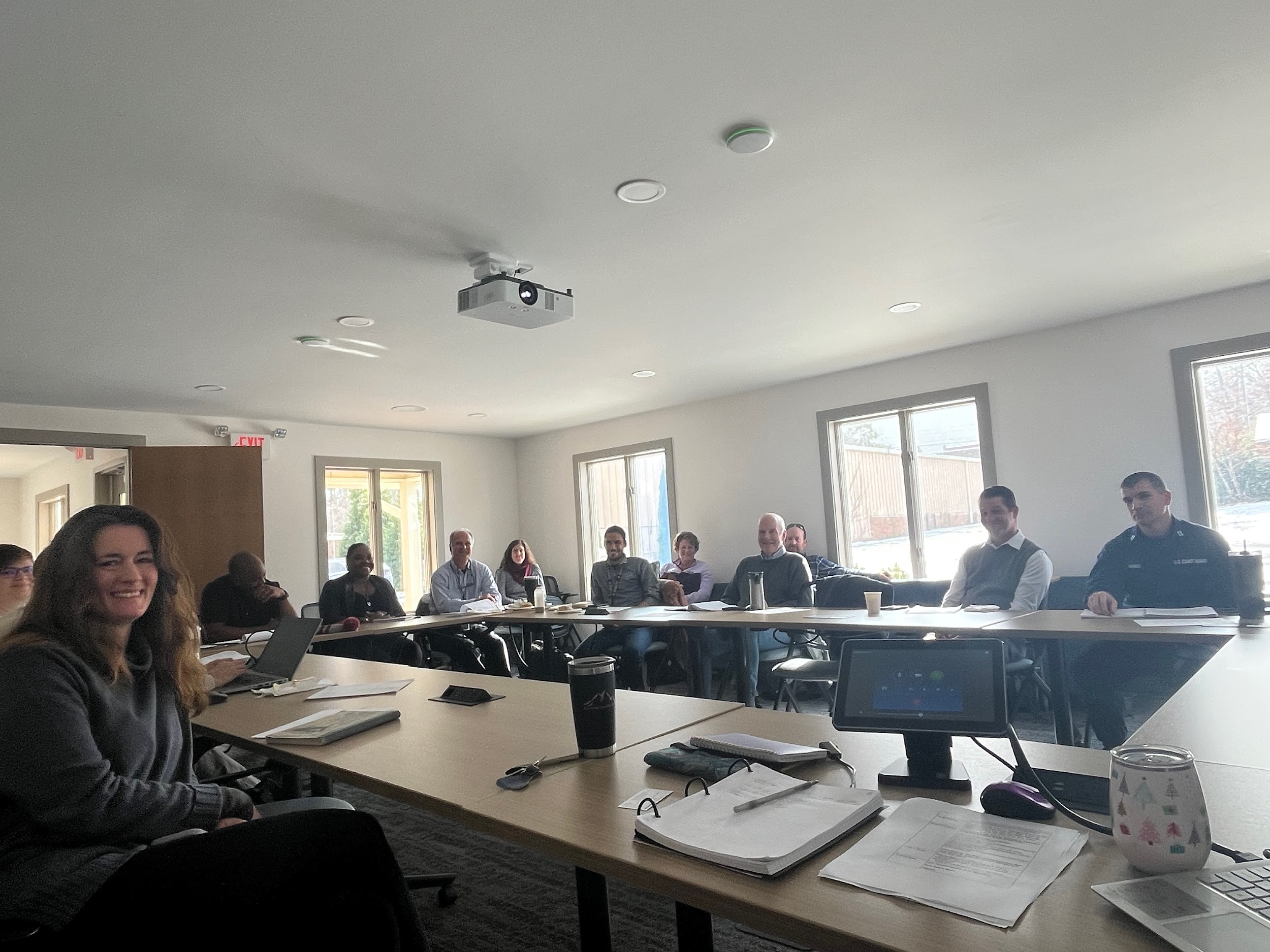 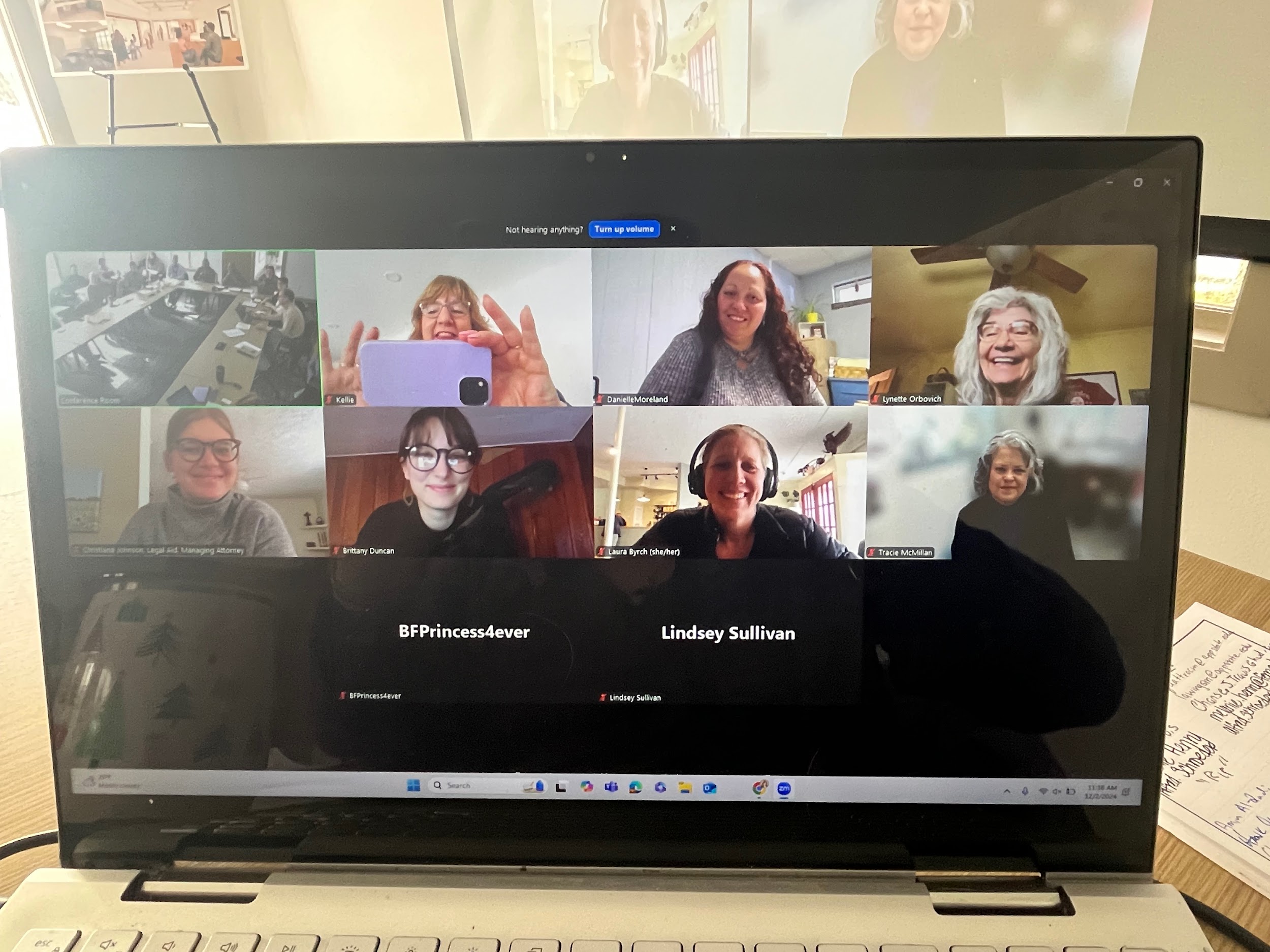 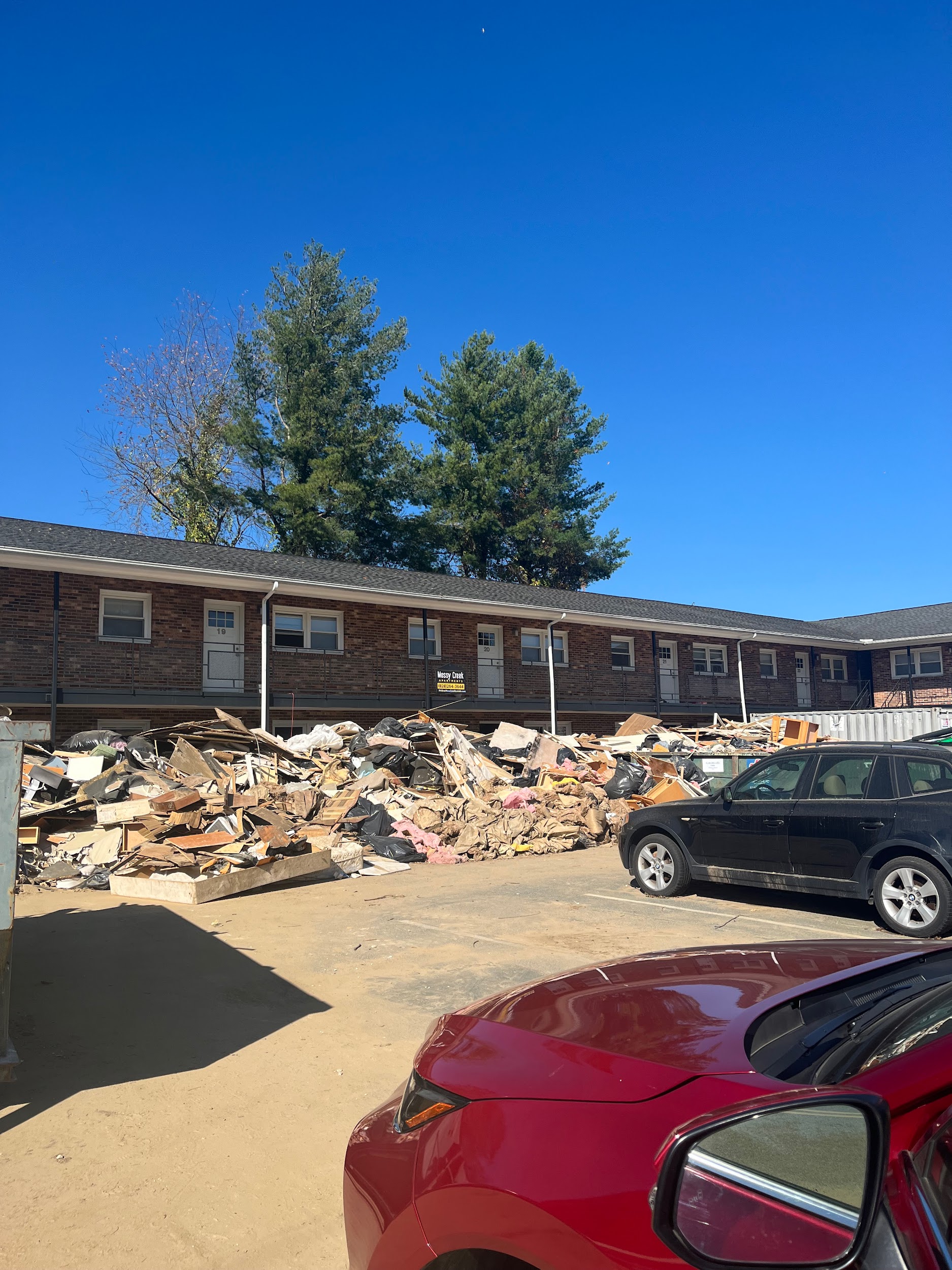 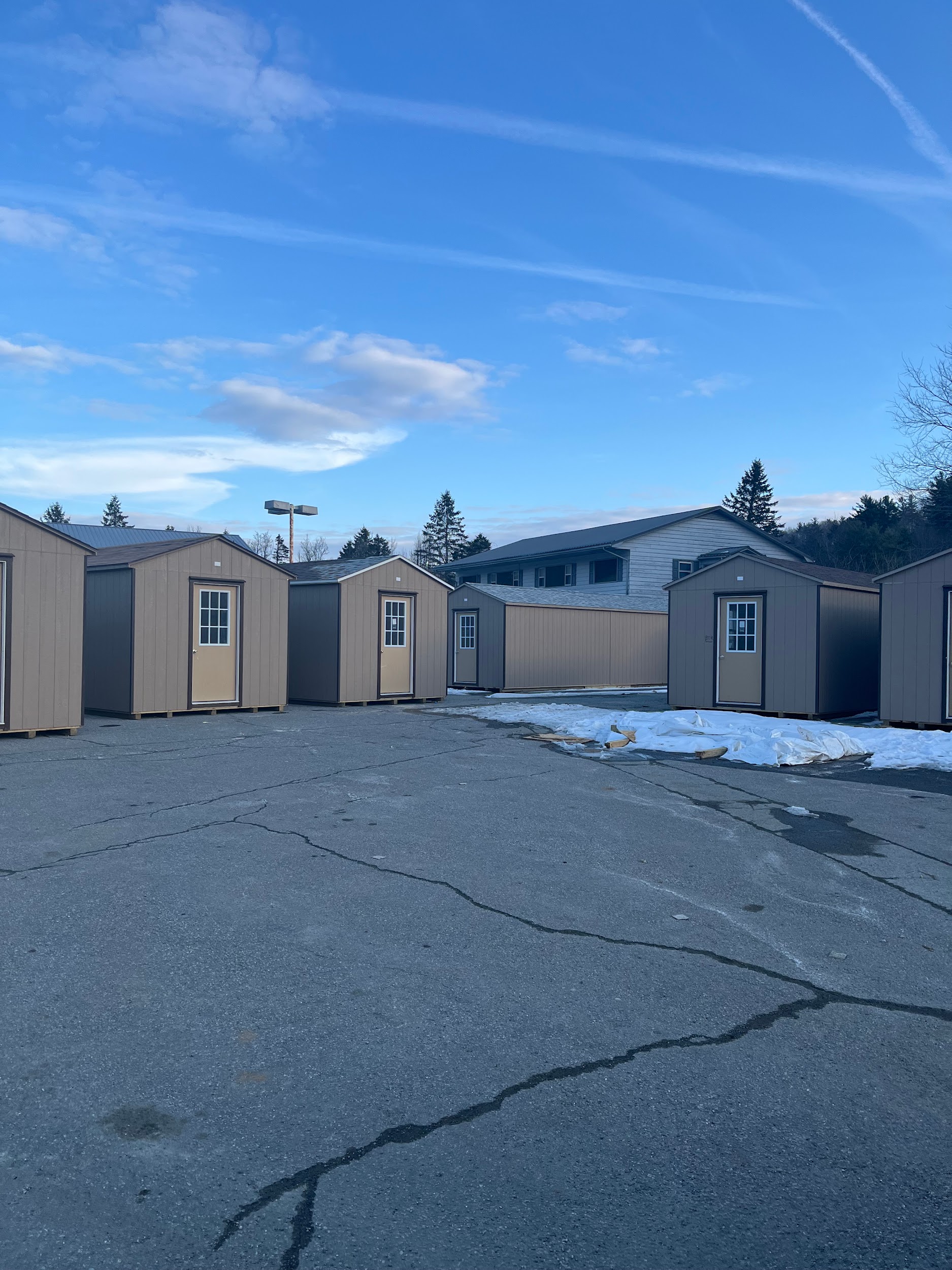 Community Housing Response & Resiliency
Post-Helene
Immediate & Intermediate
Neighbor to Neighbor & Individual Community
Local Churches & Nonprofits
FEMA
External Private Support
Regional/National Churches & Nonprofits

Intermediate & Long-Term
Local Support
High Country Housing Partners
Long-Term Recovery Groups
Local, State, Federal Government
‹#›
What Are We Learning To Make Us More Resilient?
Communication
Have Local Groups as Key Partners
Involve in EM Protocols            
Partner FEMA  w/ Trusted Locals
Develop Other Emerg. Comm. Methods

Immediate/Transitional Housing
Streamline Housing Codes
Encourage FEMA THA Participation
Develop “Lessons Learned” Report
Increase Local/Reg./Nat’l Connections

Intermediate/Long-Term Housing
Advocate & Secure Funding To “Build Back Better”!
‹#›
How Can You/Interested Groups Contribute?
Participate!
Local Housing Efforts
Watauga Housing Council! (kellie@wataugahousing.org)
Watauga/Other LTRGs

Advocate!
Continued $ & Existence of FEMA
Helene-Impacted State/Federal Housing Funding
Increased LIHTC Funding
Housing Code/Zoning Reform

Support!
Funding to Local Housing Efforts
Funding to Helene-Related Reg./Nat’l Groups
‹#›
David Jackson
President/CEO
Boone Area Chamber of Commerce
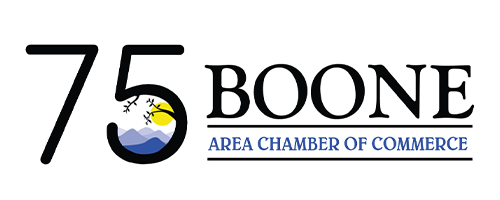 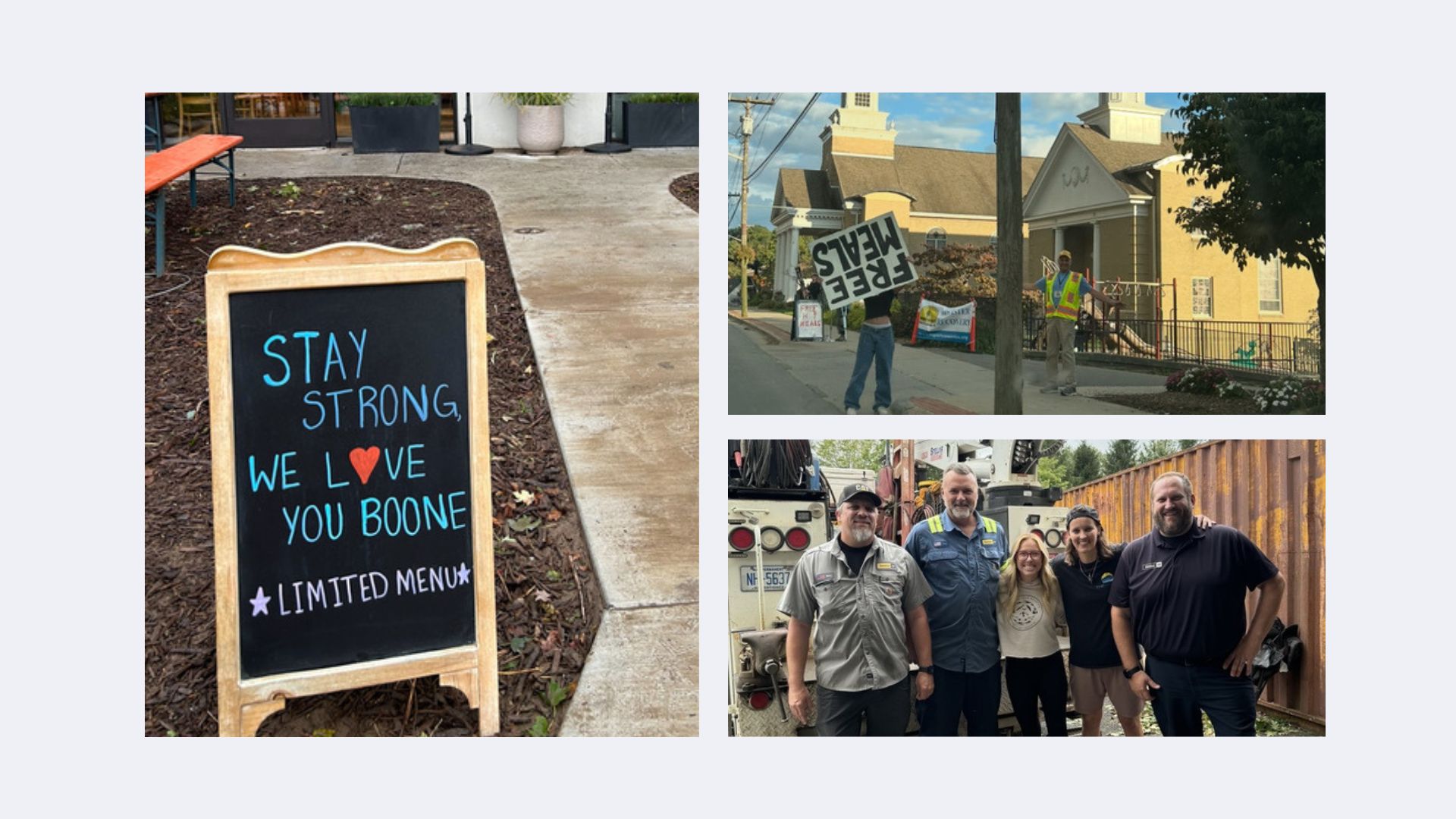 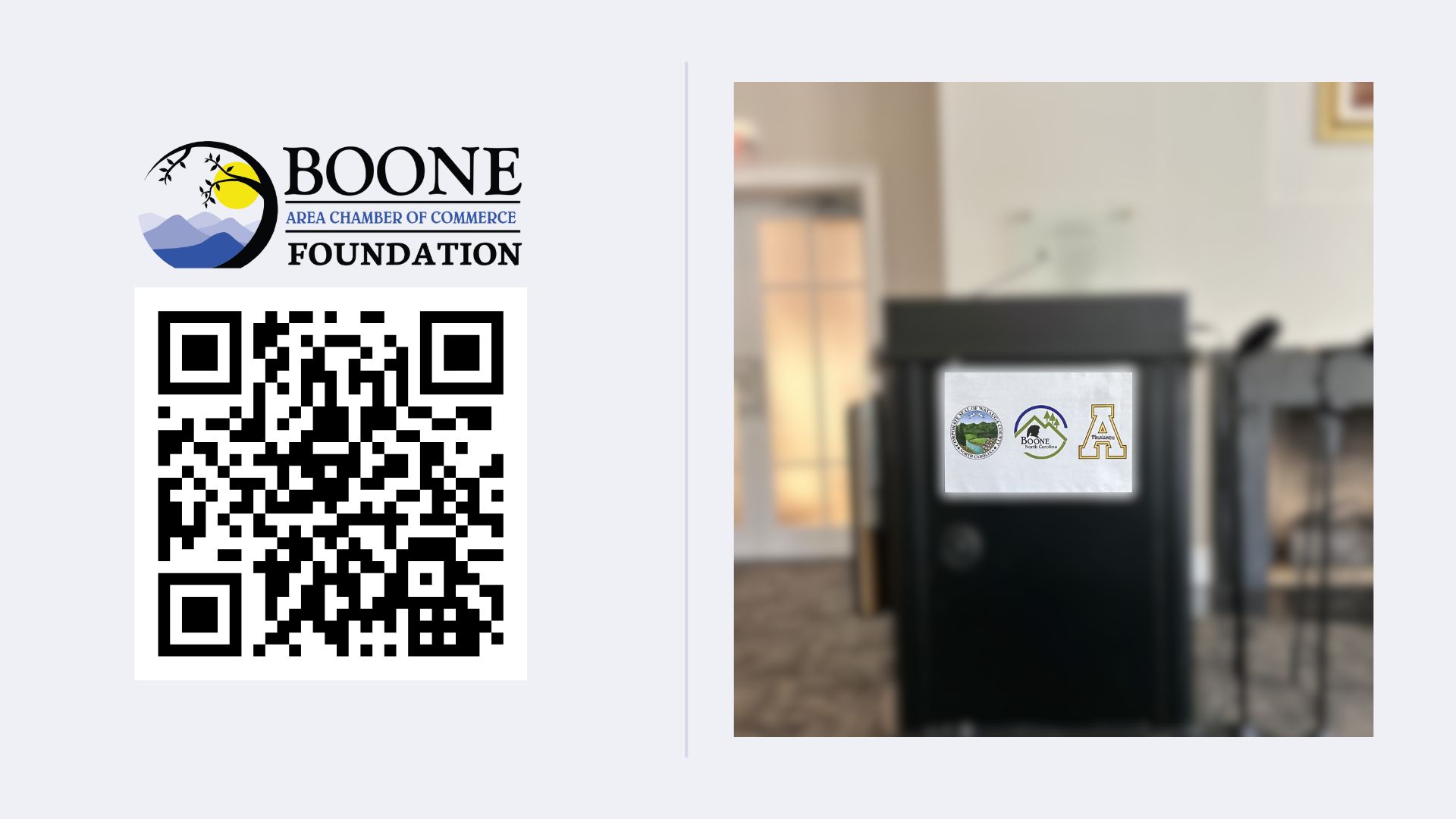 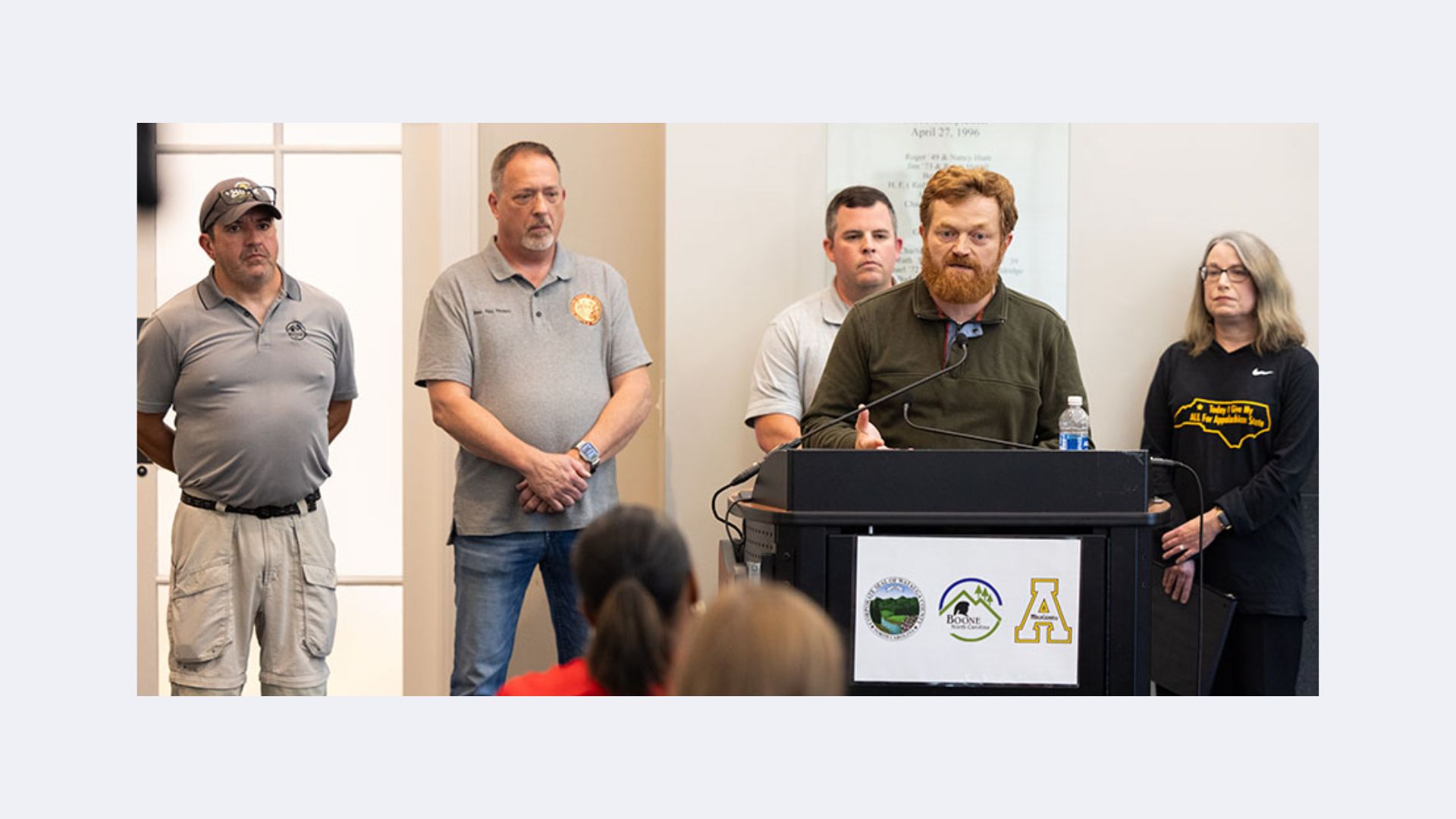 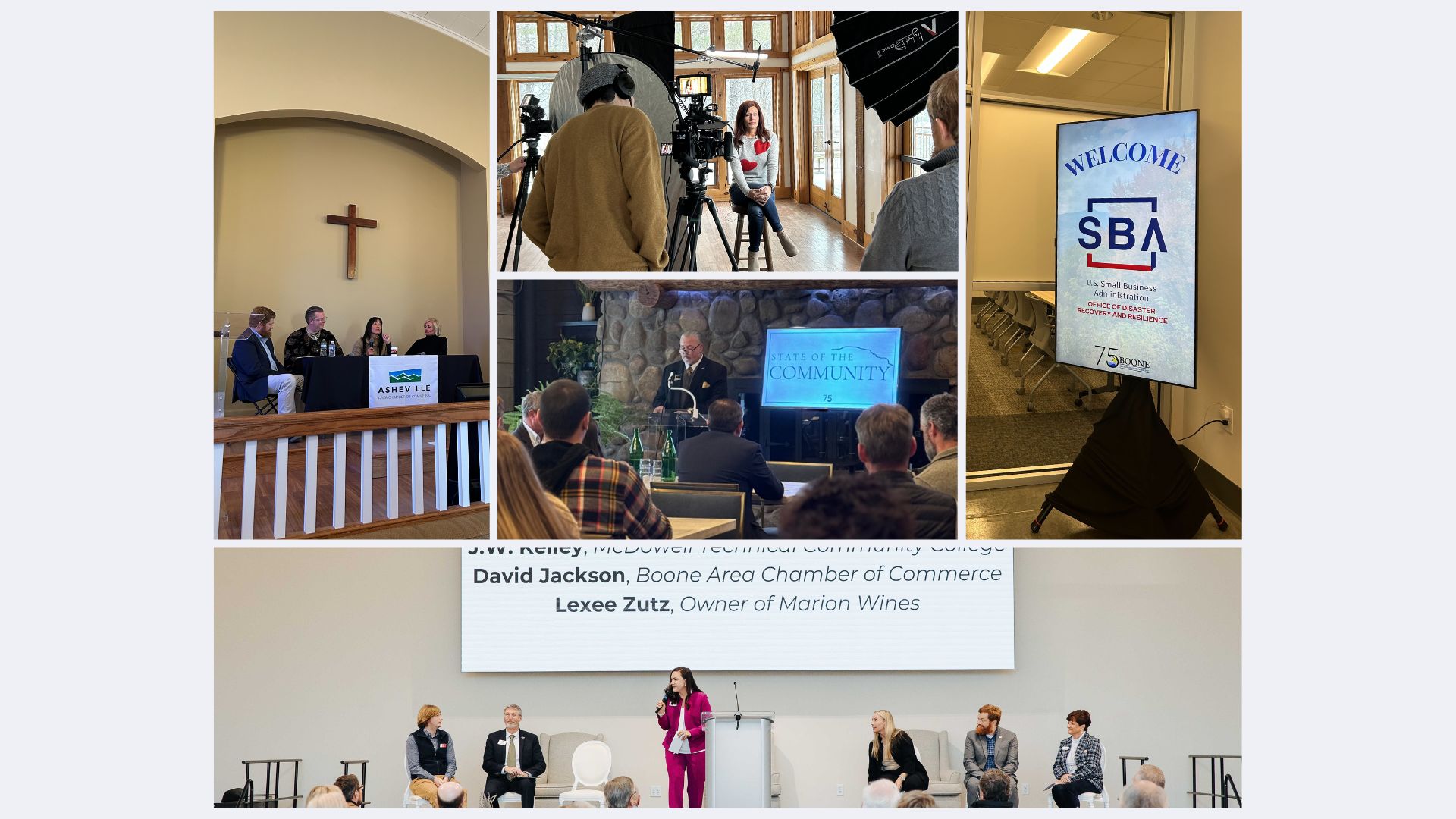 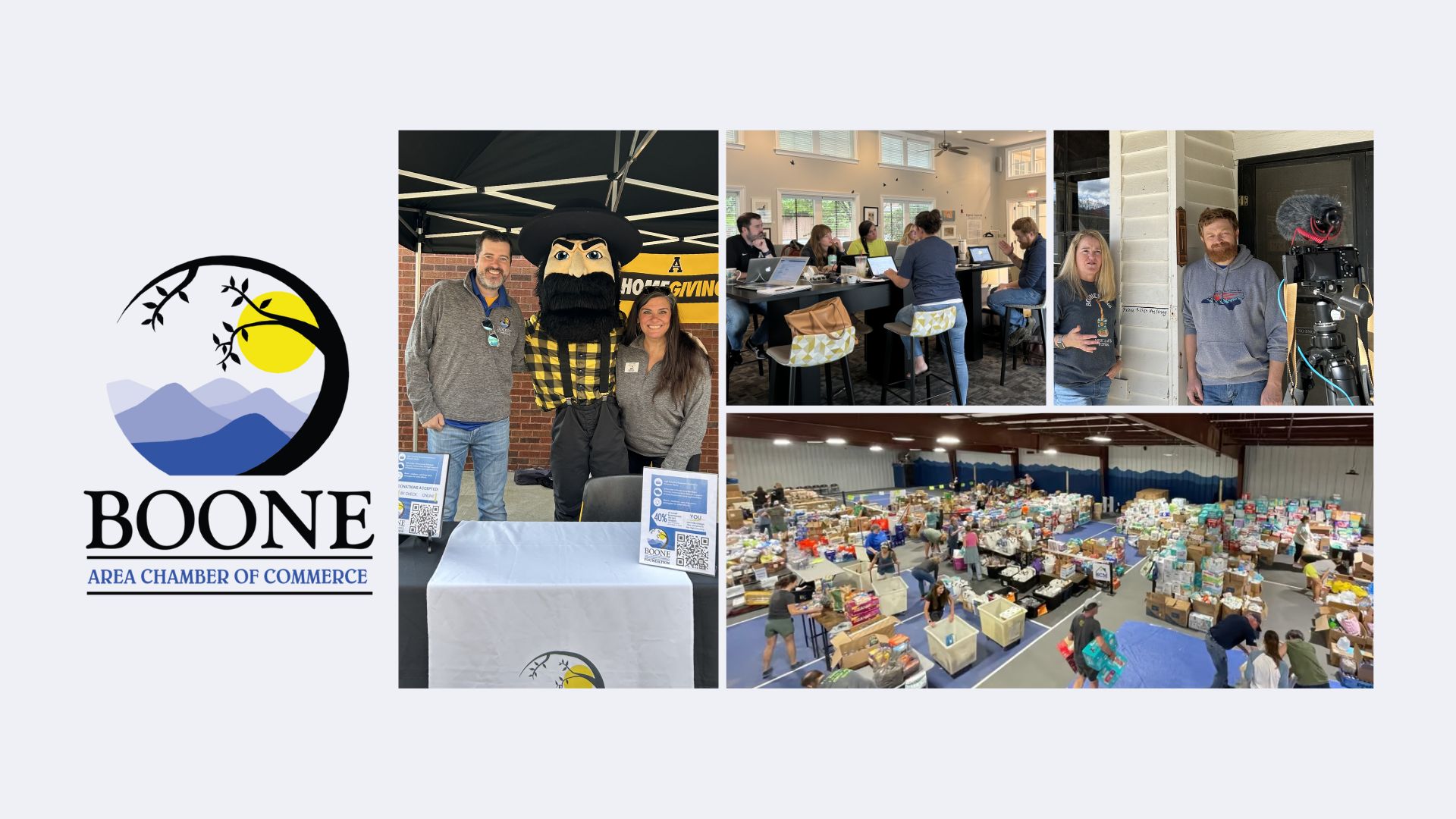 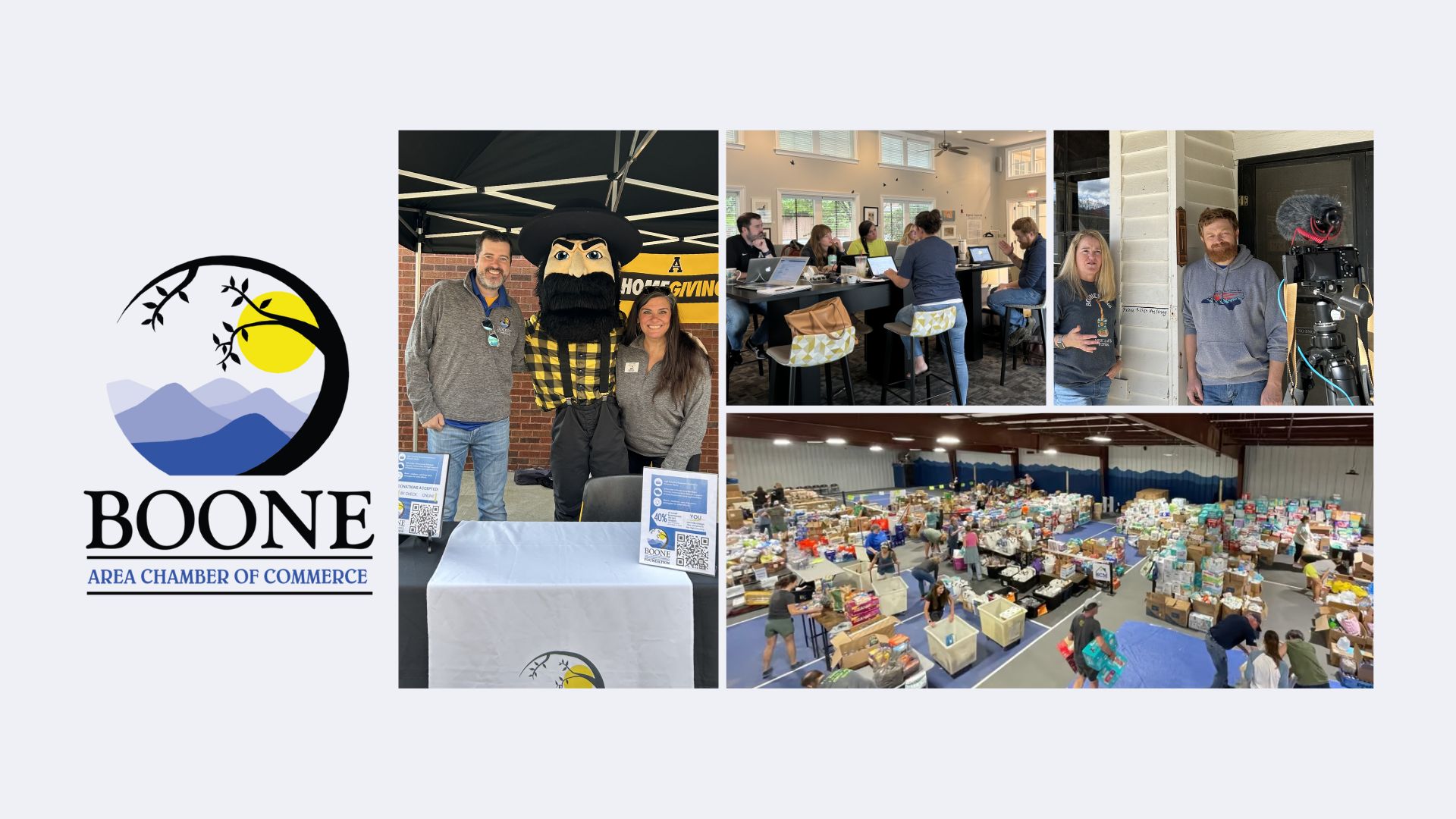 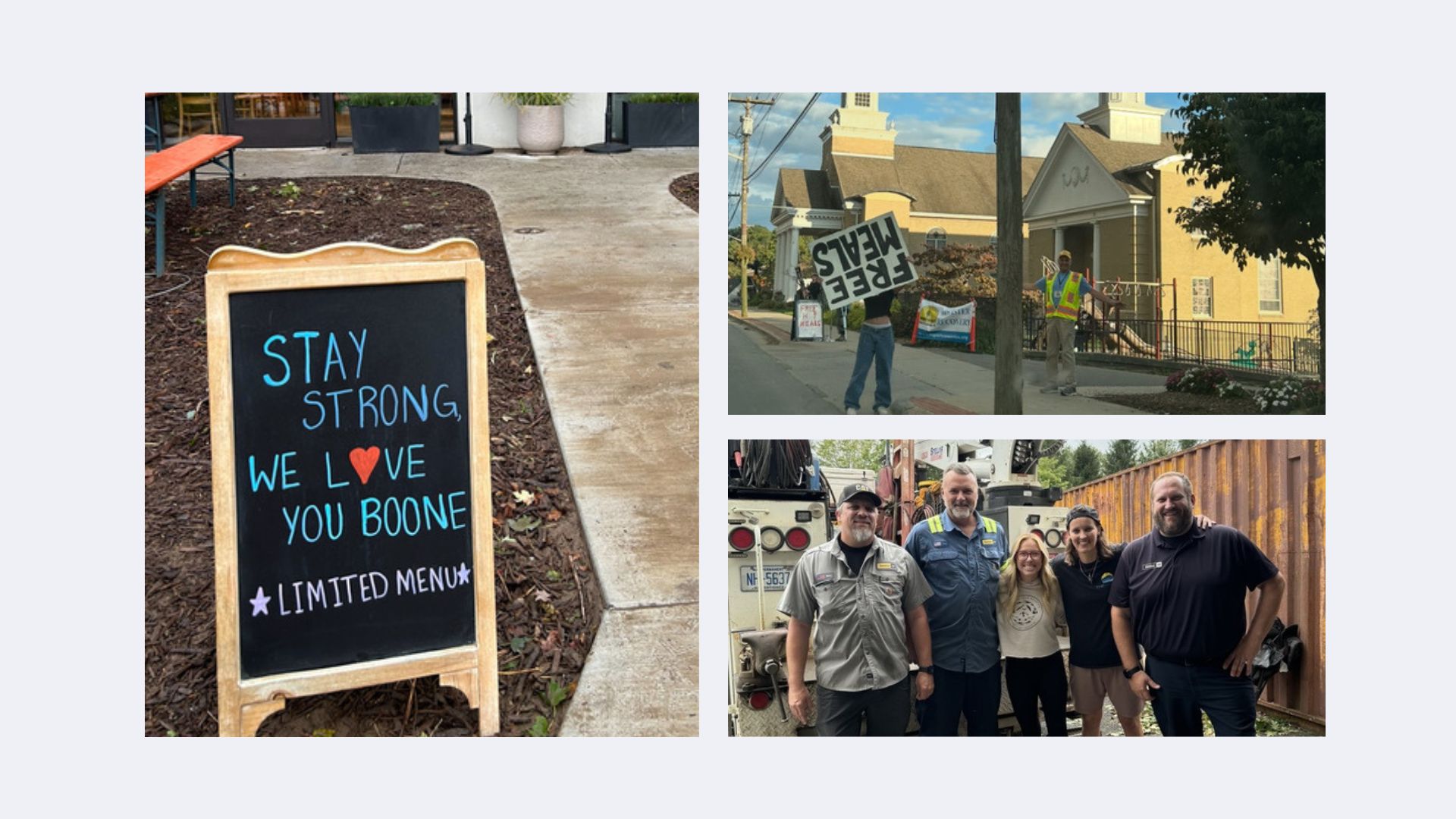 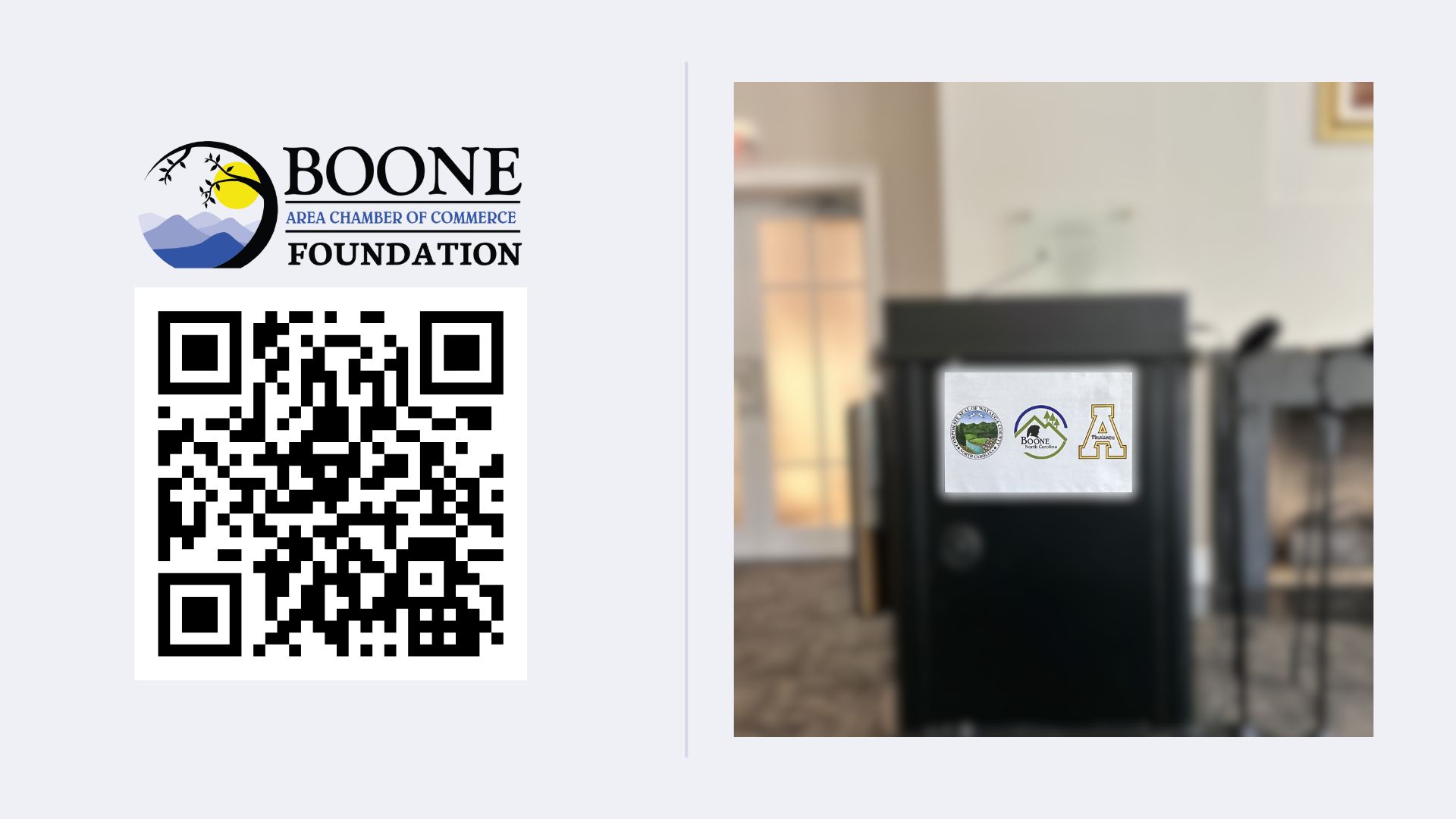 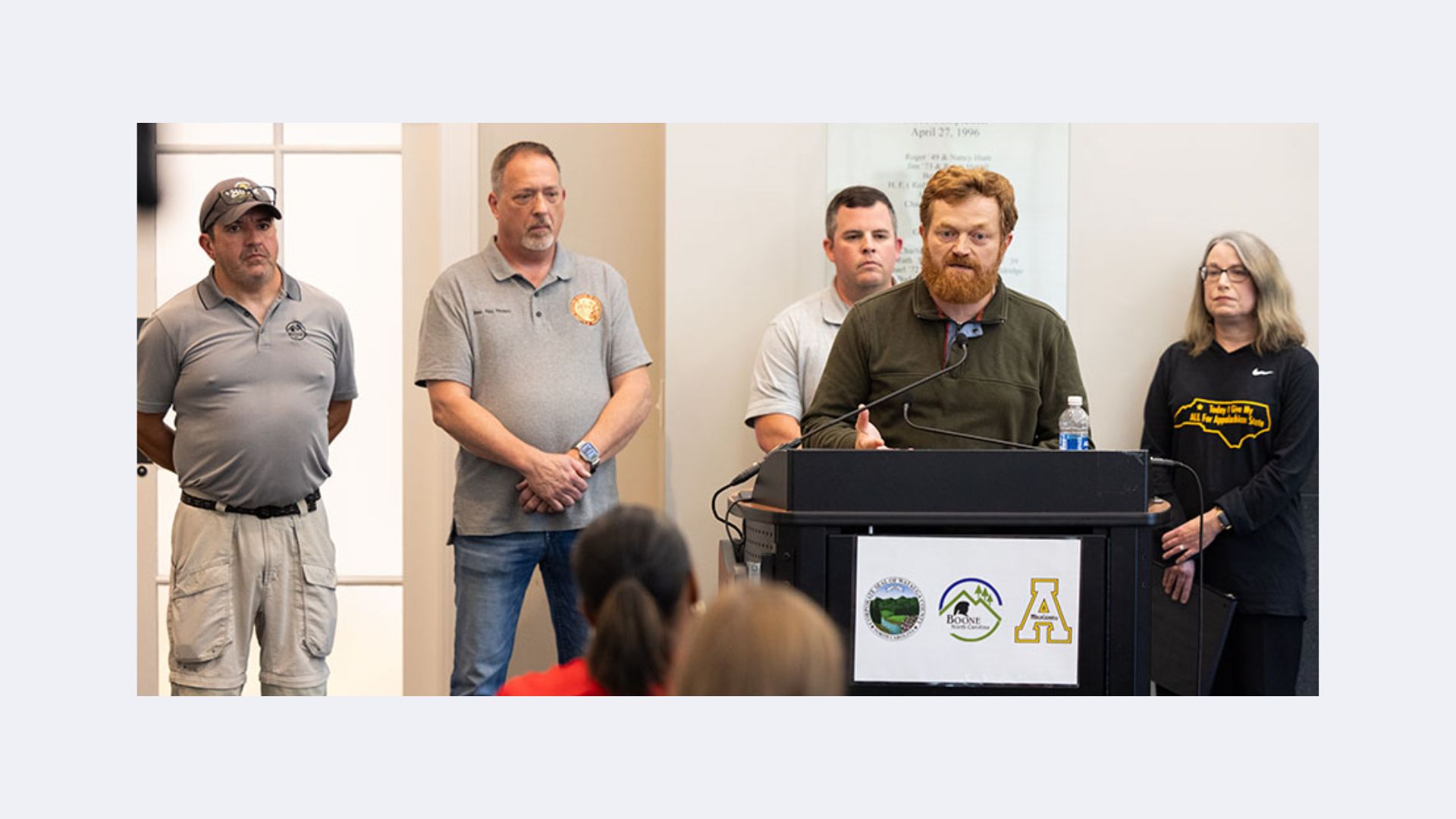 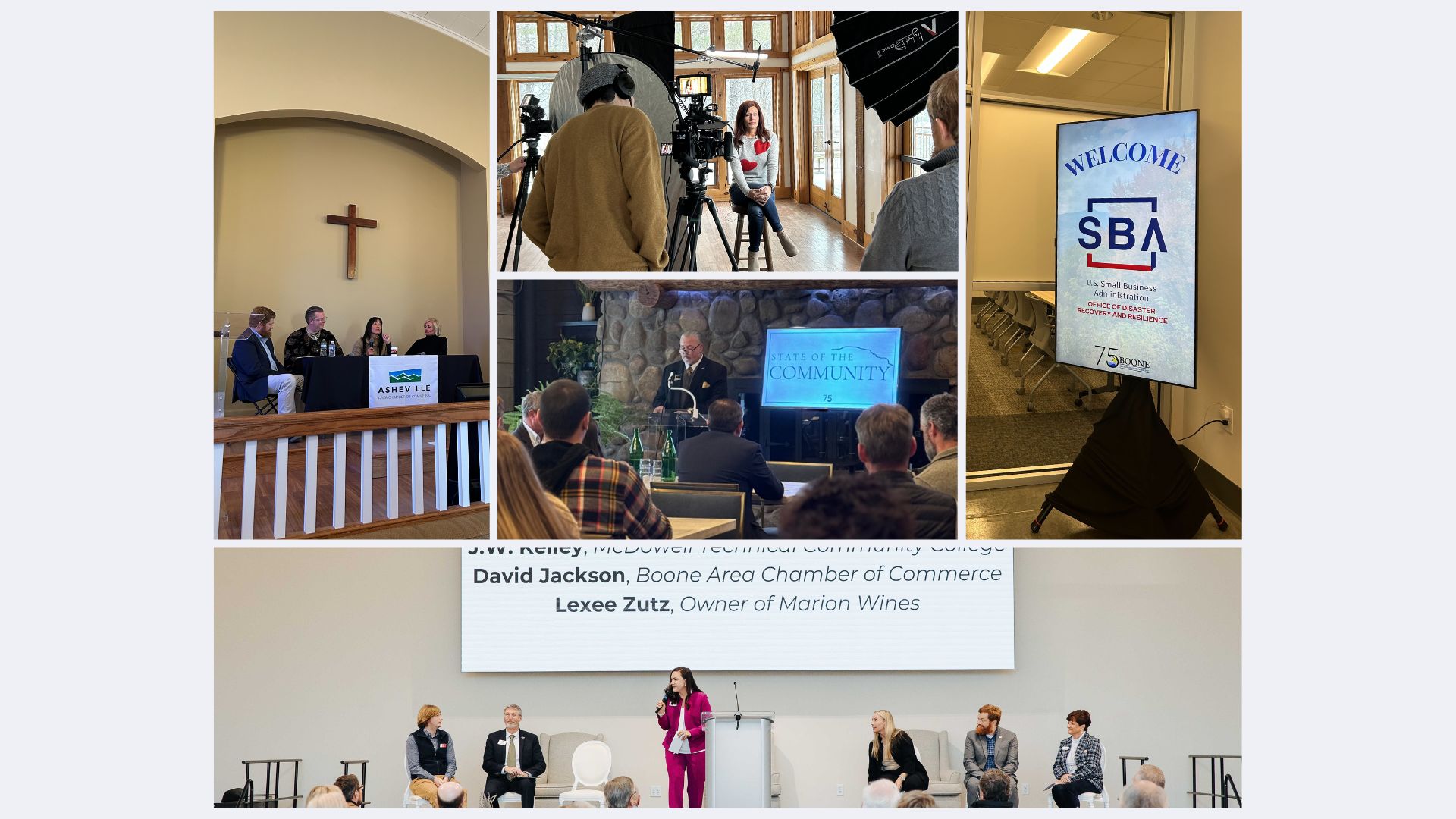 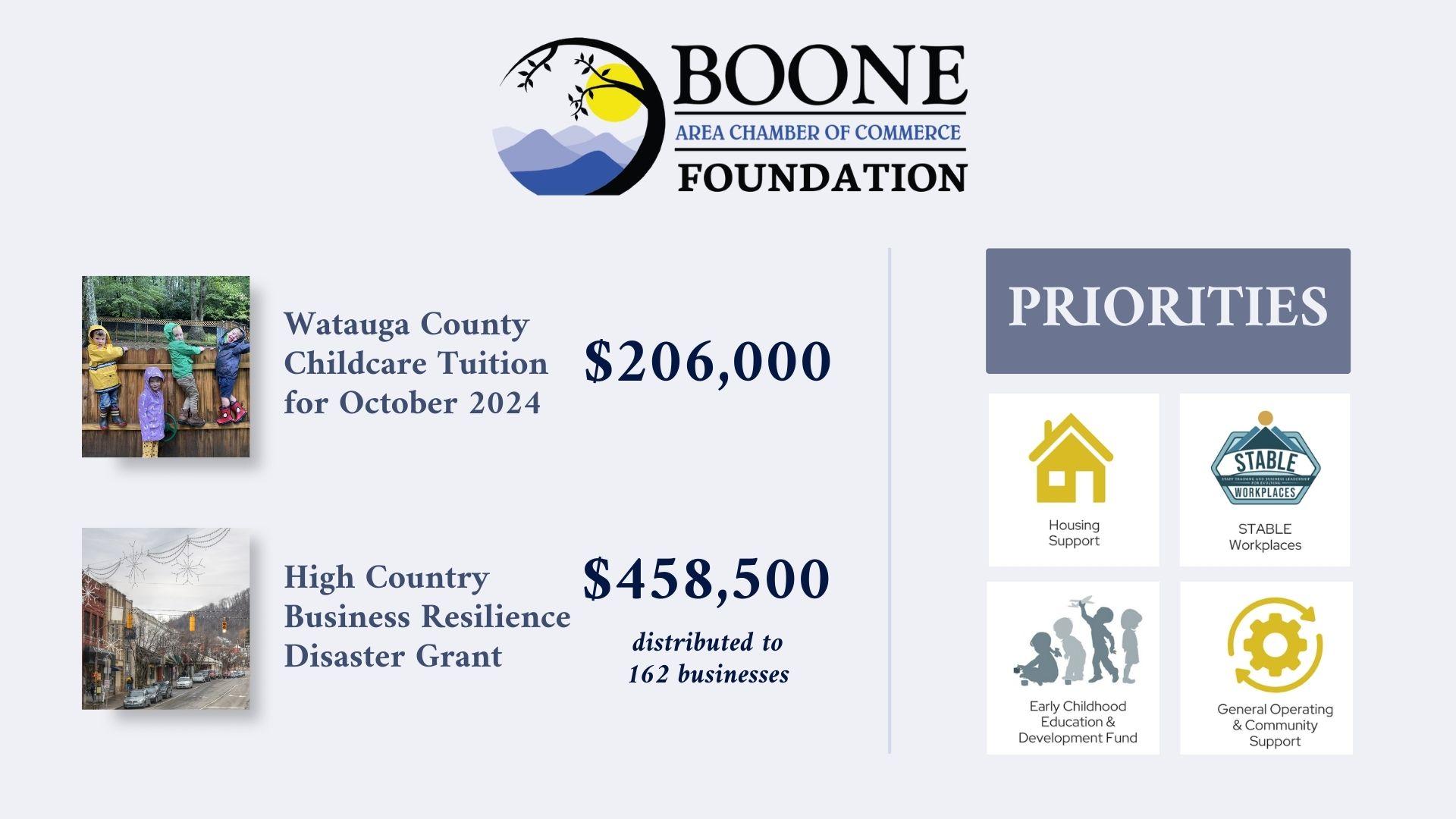 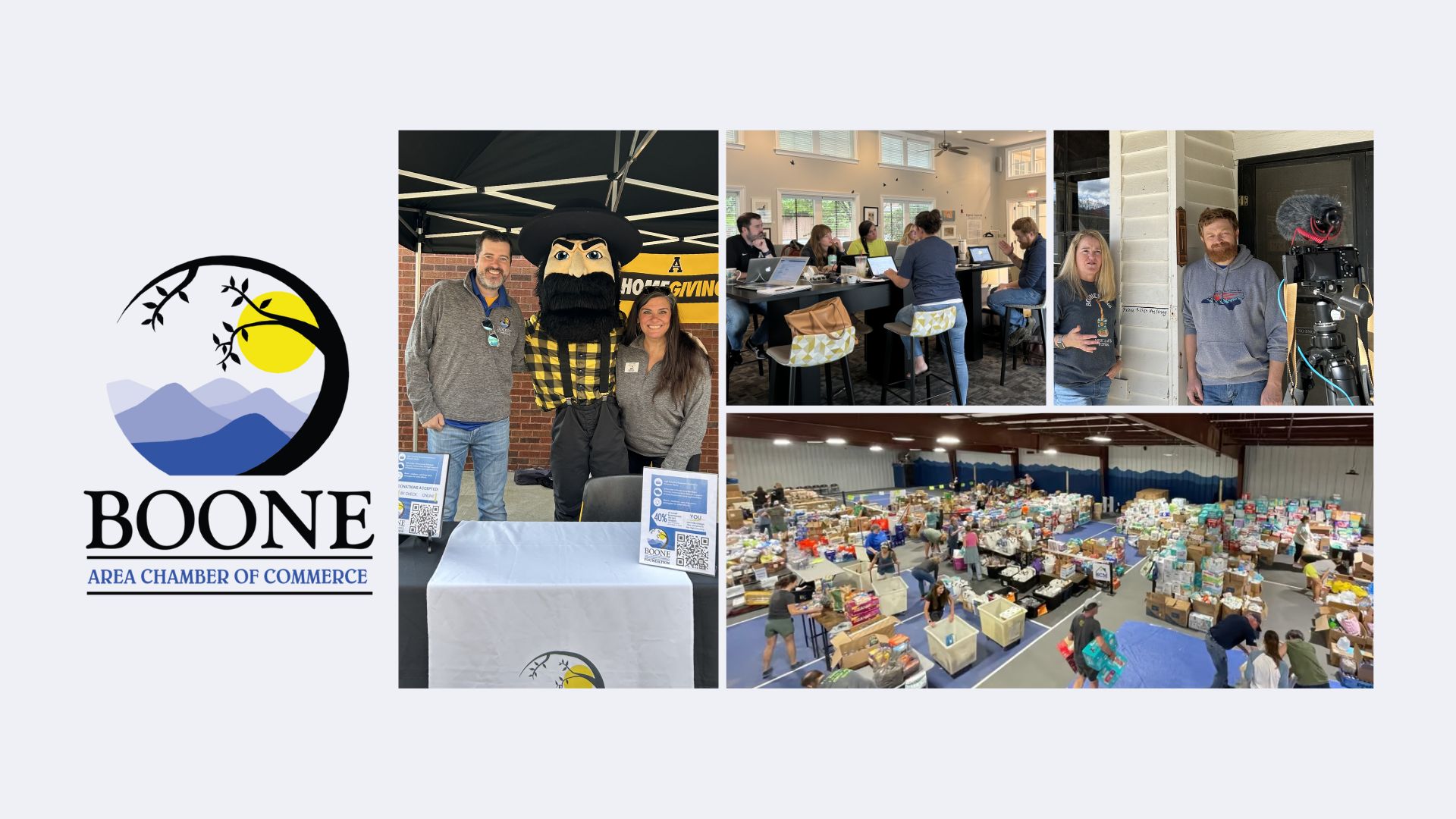 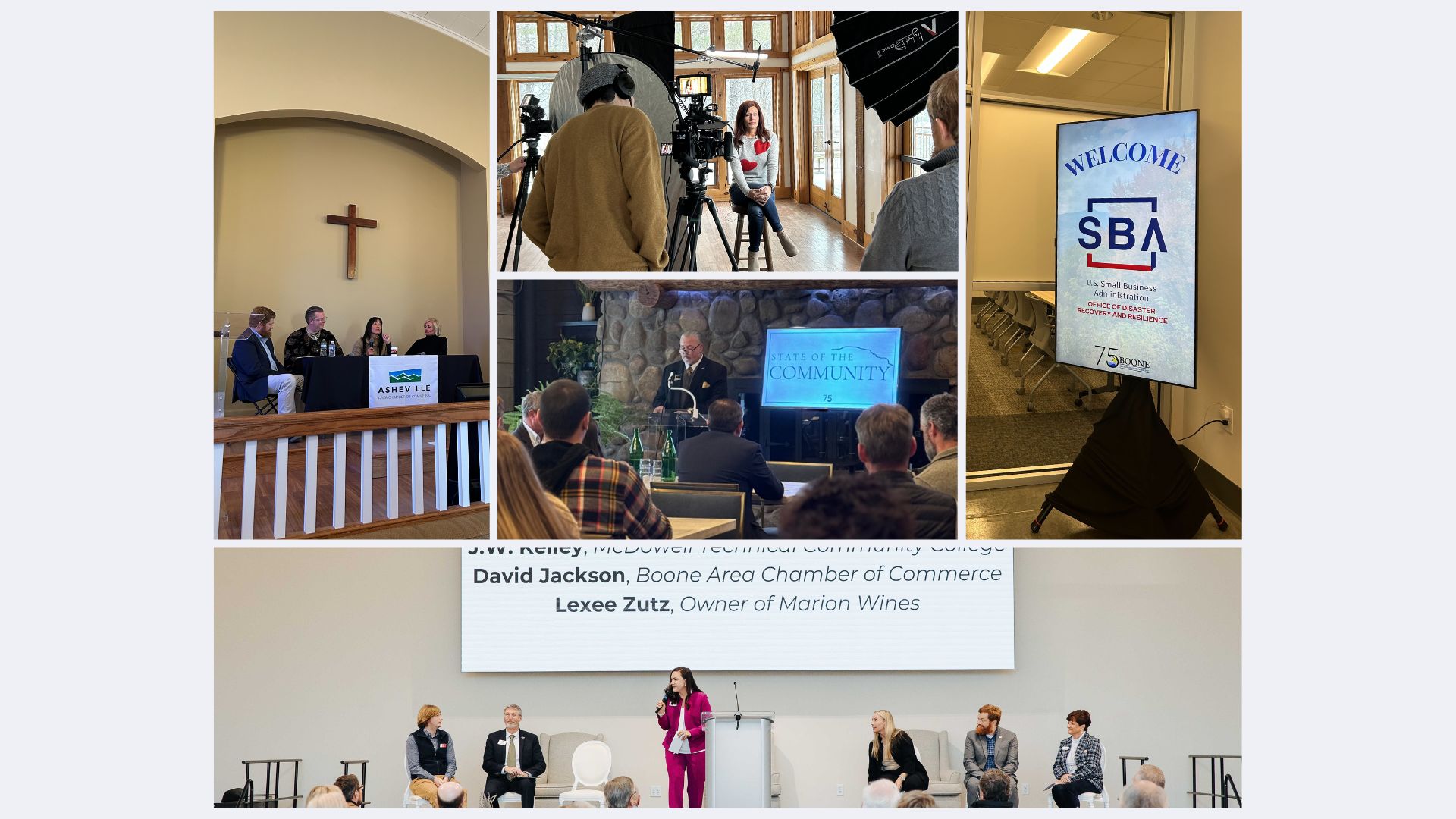 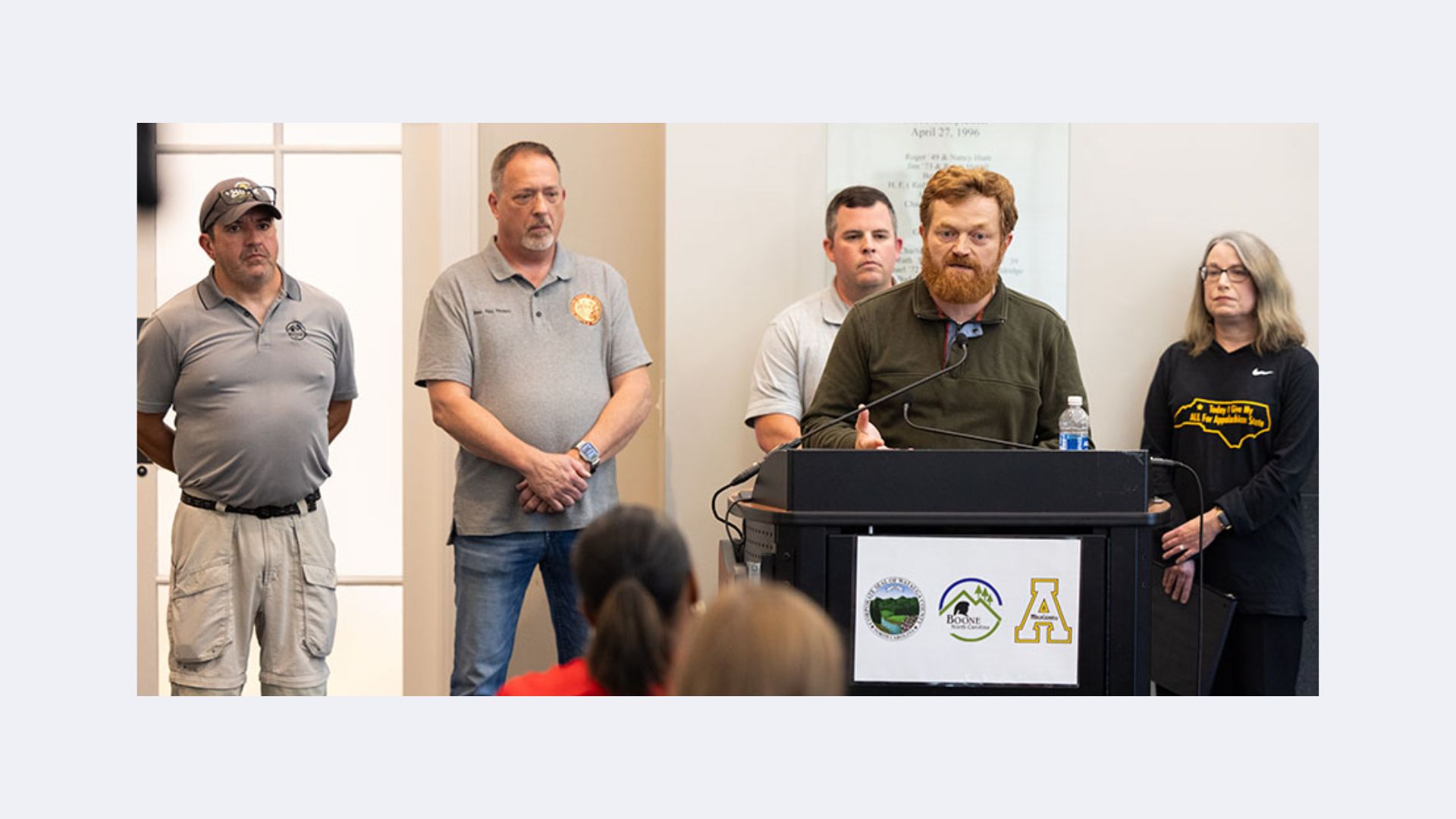 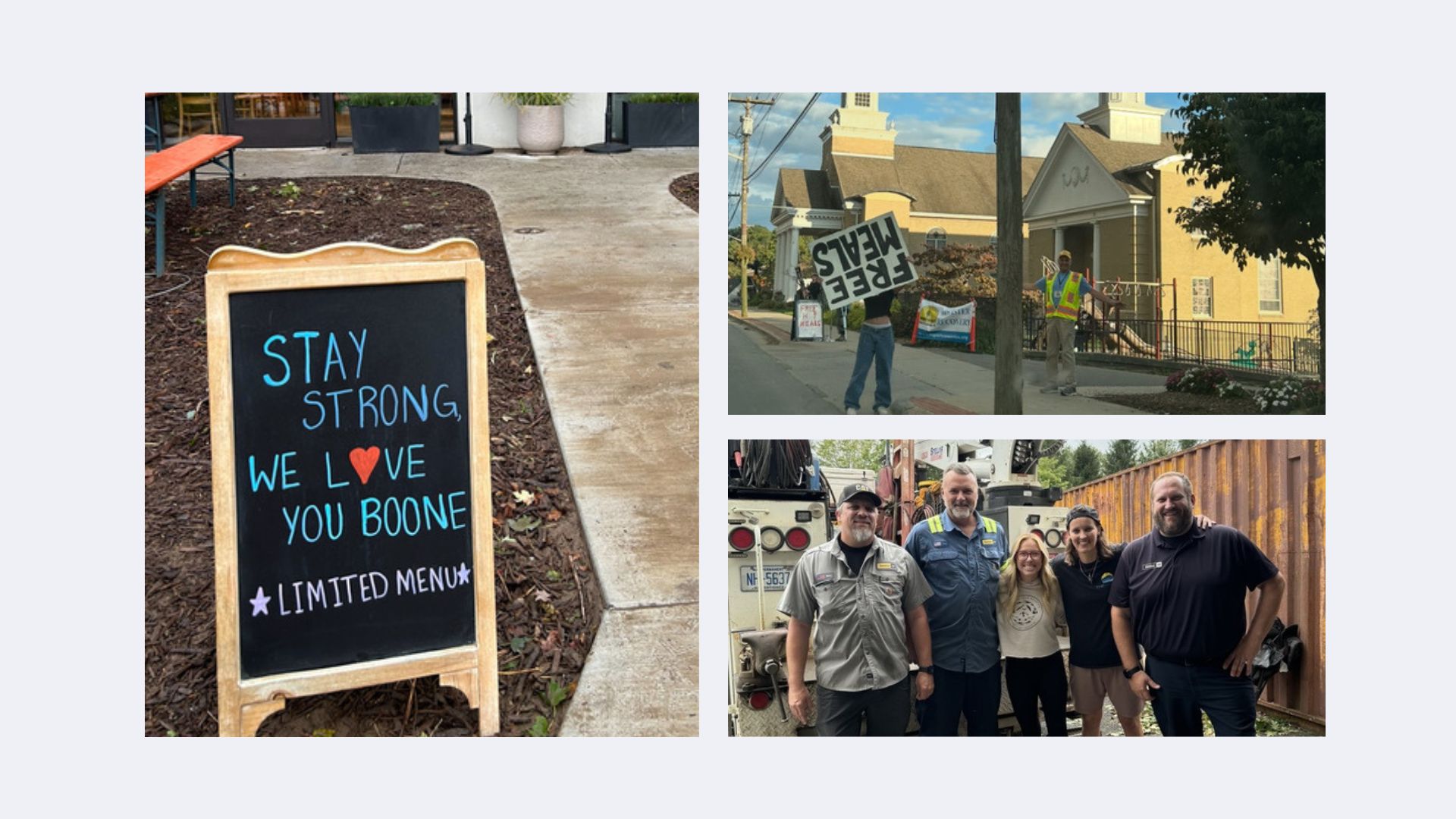 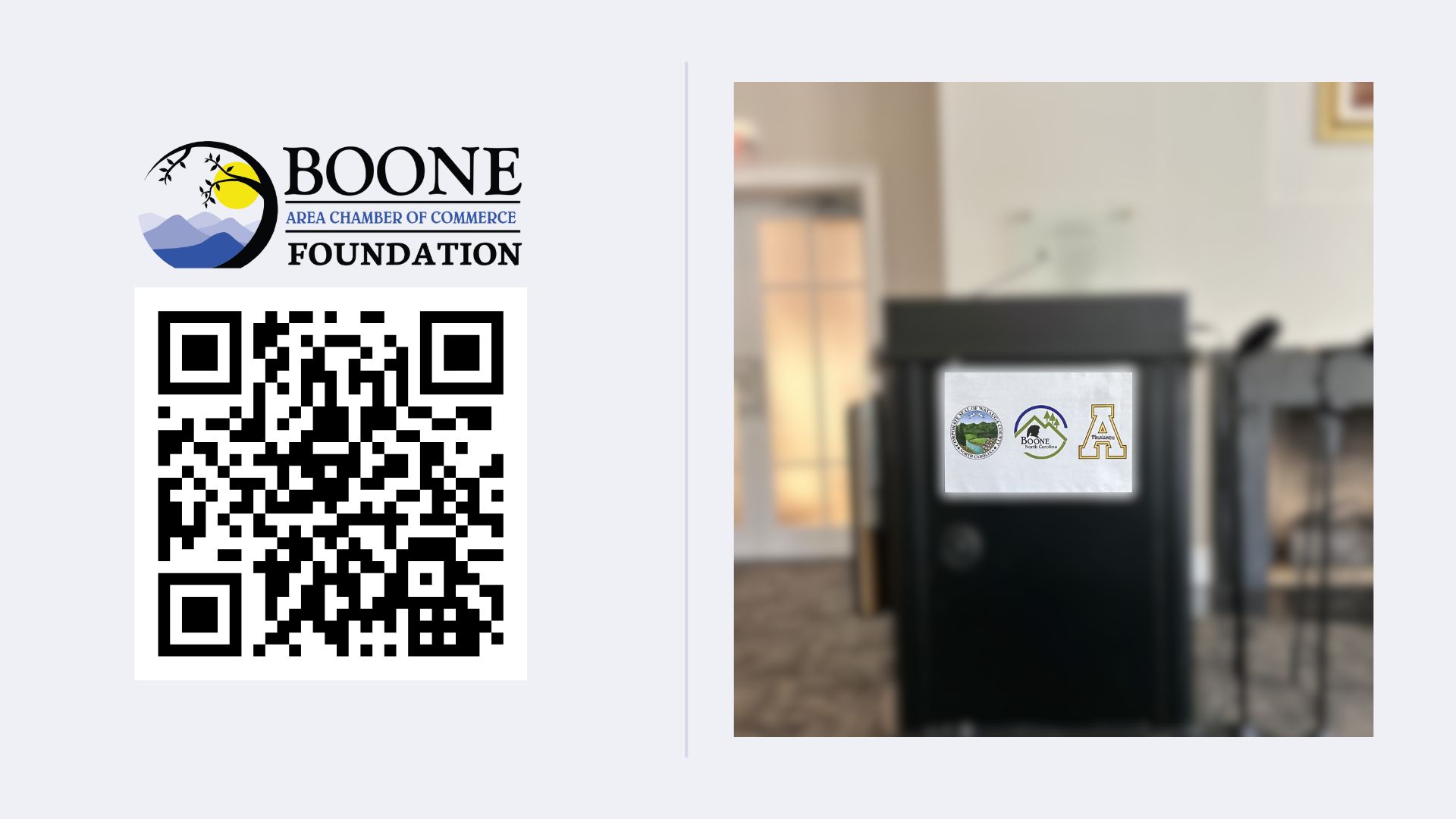 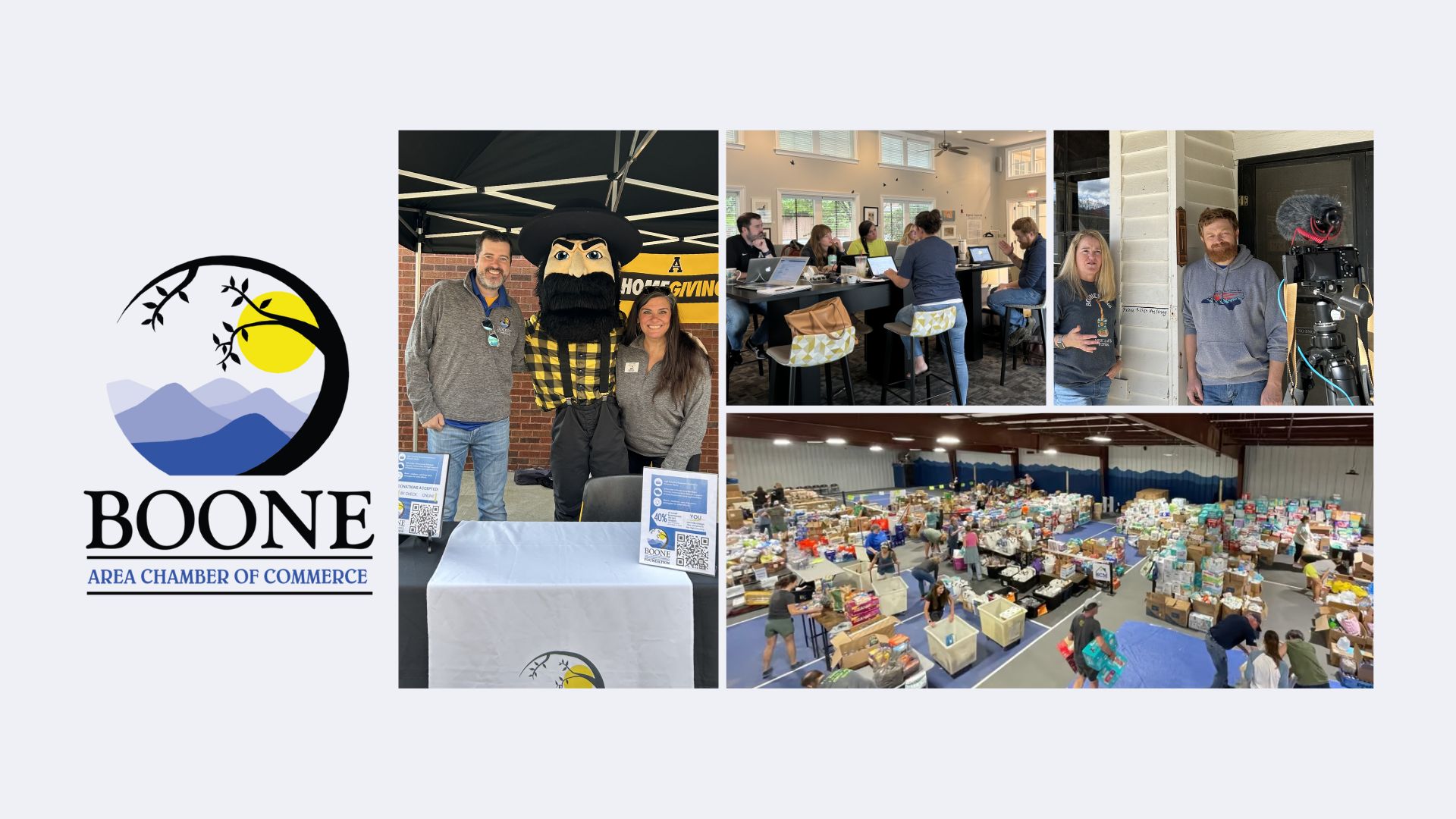 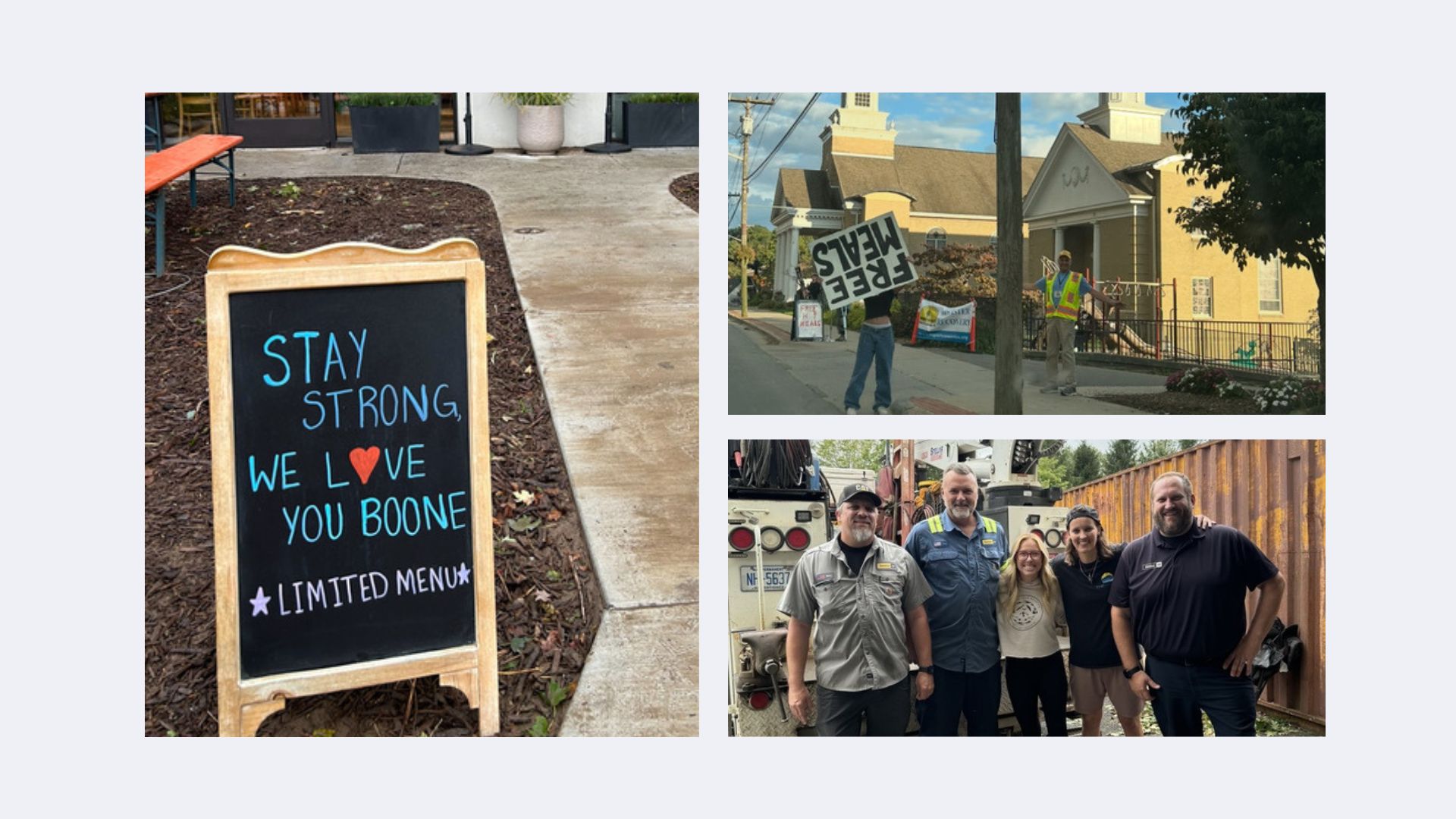 We Begin Again at 9:30

A film by Dr. Beth Davison, App Docs
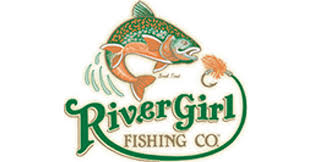 Featuring the 
community of 
Todd, NC
Panelists:Kelly McCoy Renata Dos Santos
Conversation with our panel
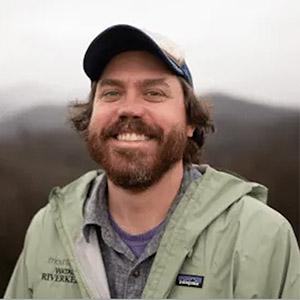 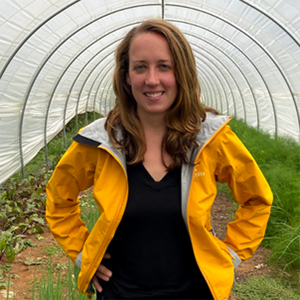 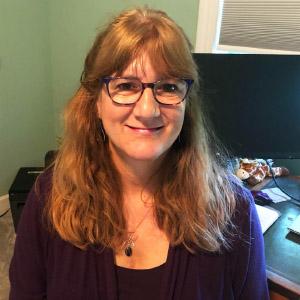 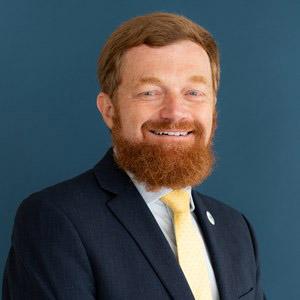 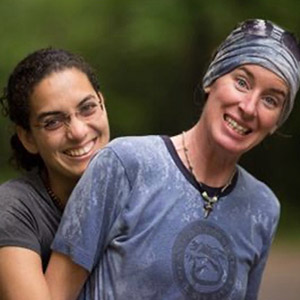 ANDY HILL
Watauga 
Riverkeeper / Mountain True
LIZ WHITEMAN
Blue Ridge Women in Agriculture
KELLIE REED ASHCRAFT 
Watauga Housing Council
DAVID JACKSON
Boone Area Chamber of Commerce
KELLY MCCOY & RENATA DOS SANTOS
RiverGirl Fishing Company
Mark your calendars:
Saturday, February 22 
Appalachian Theatre 

2:00 Boone Docs Juried Films about the Appalachian Region

7:00 Features the documentary work of local filmmakers sponsored by High Country Humanities
hchumanities.appstate.edu
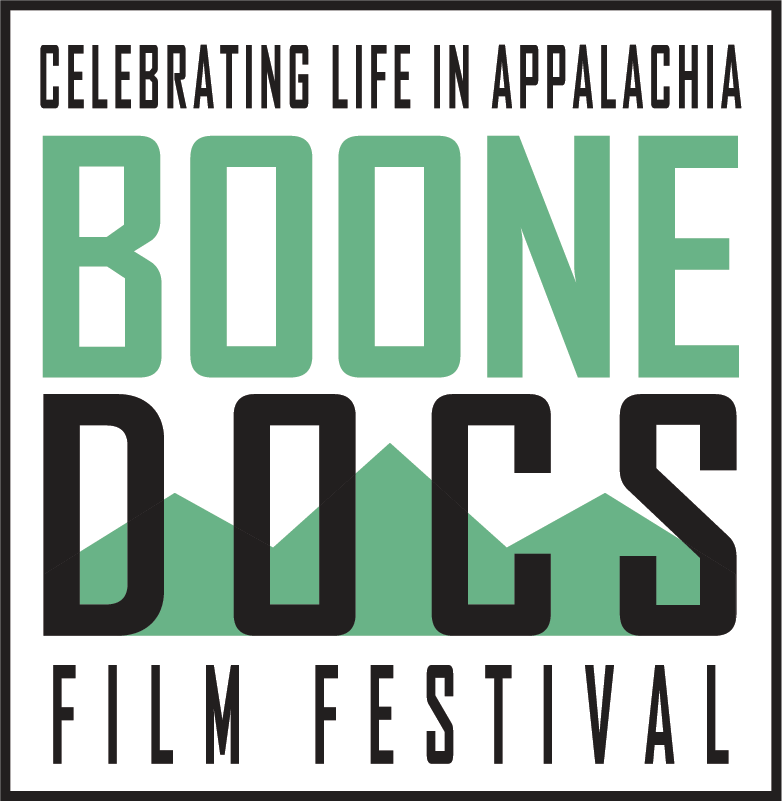 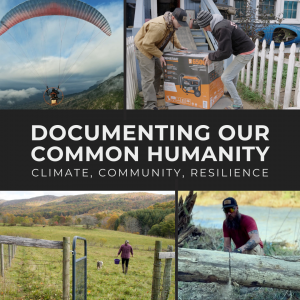 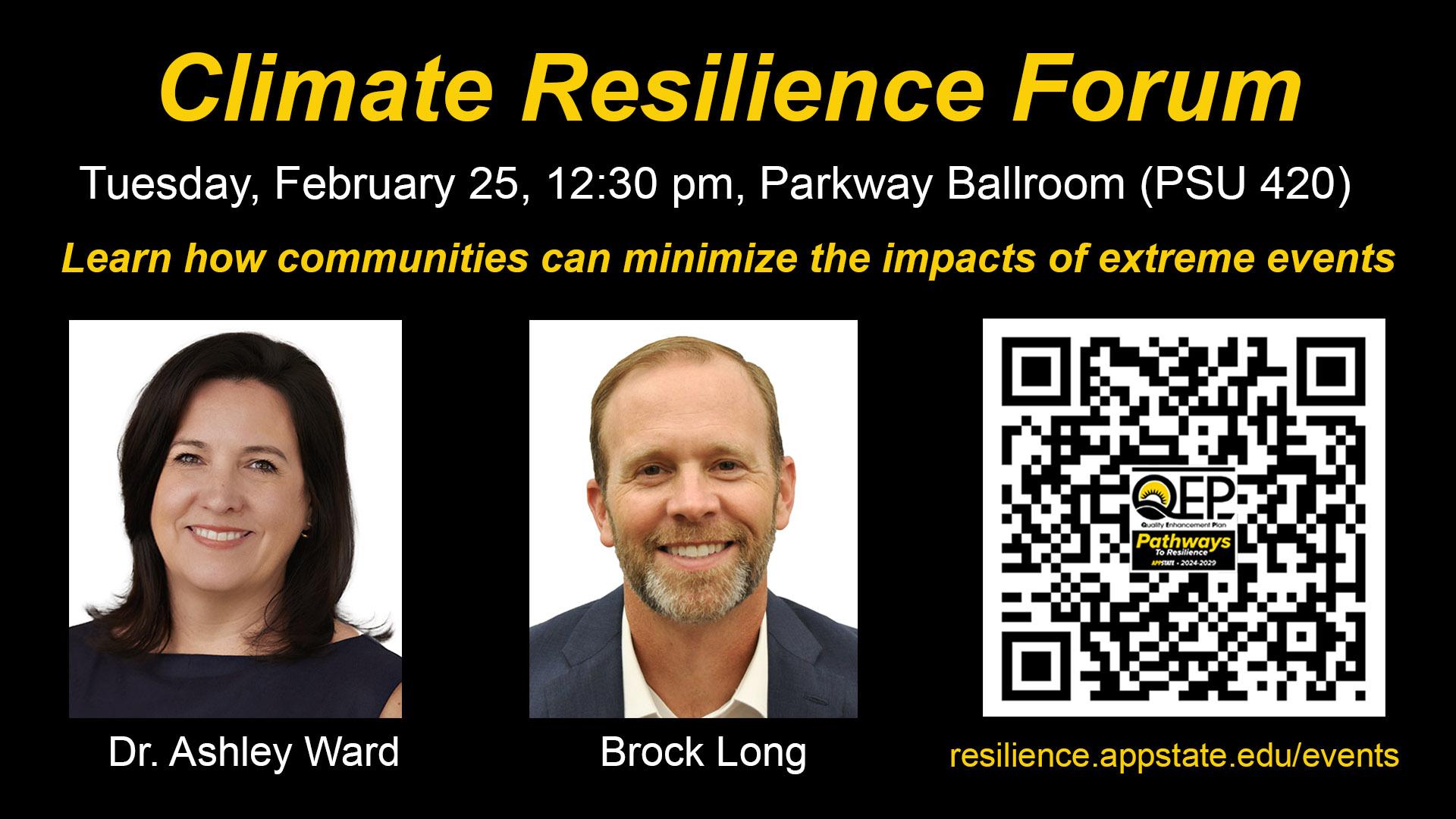 resilience.appstate.edu
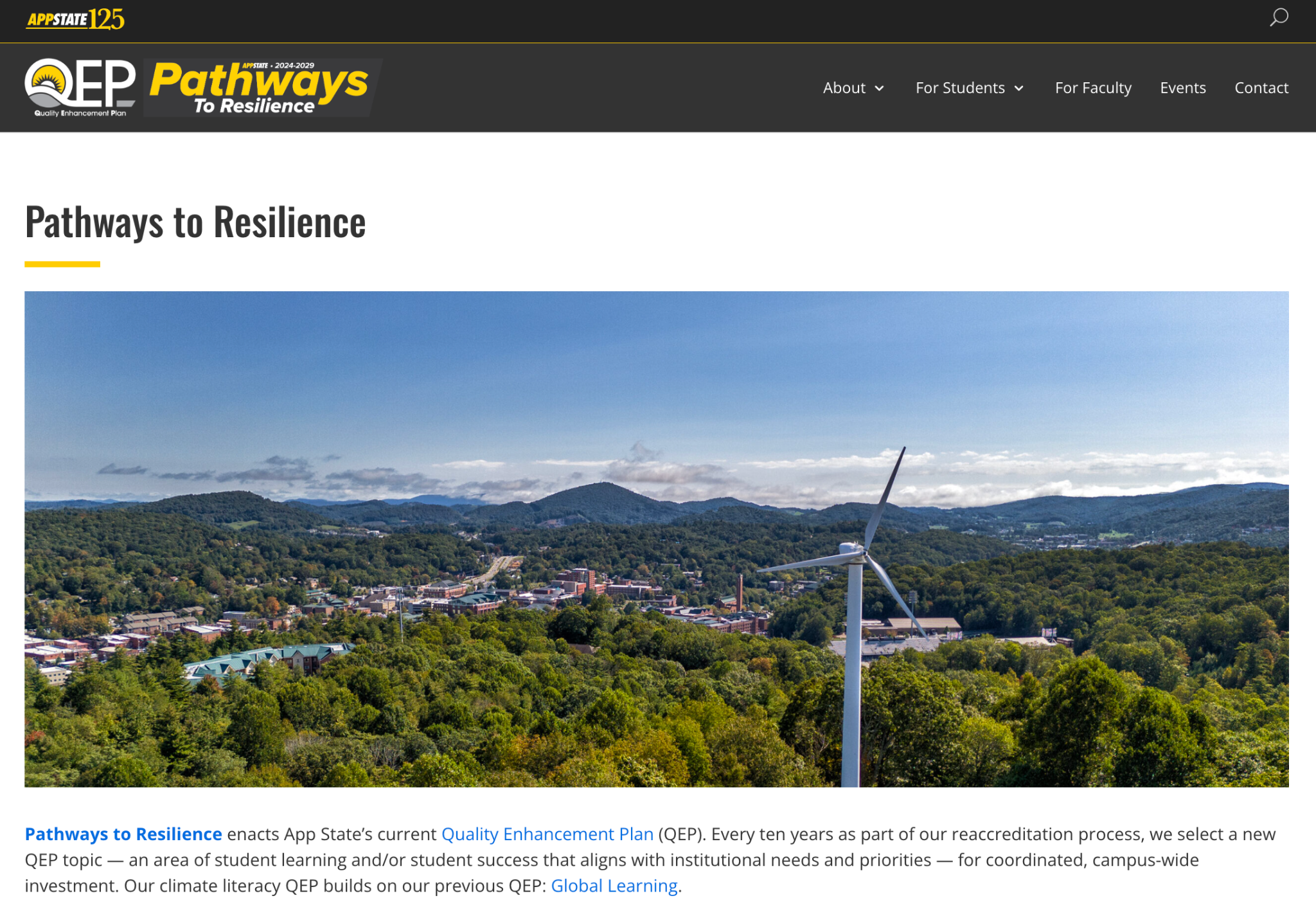 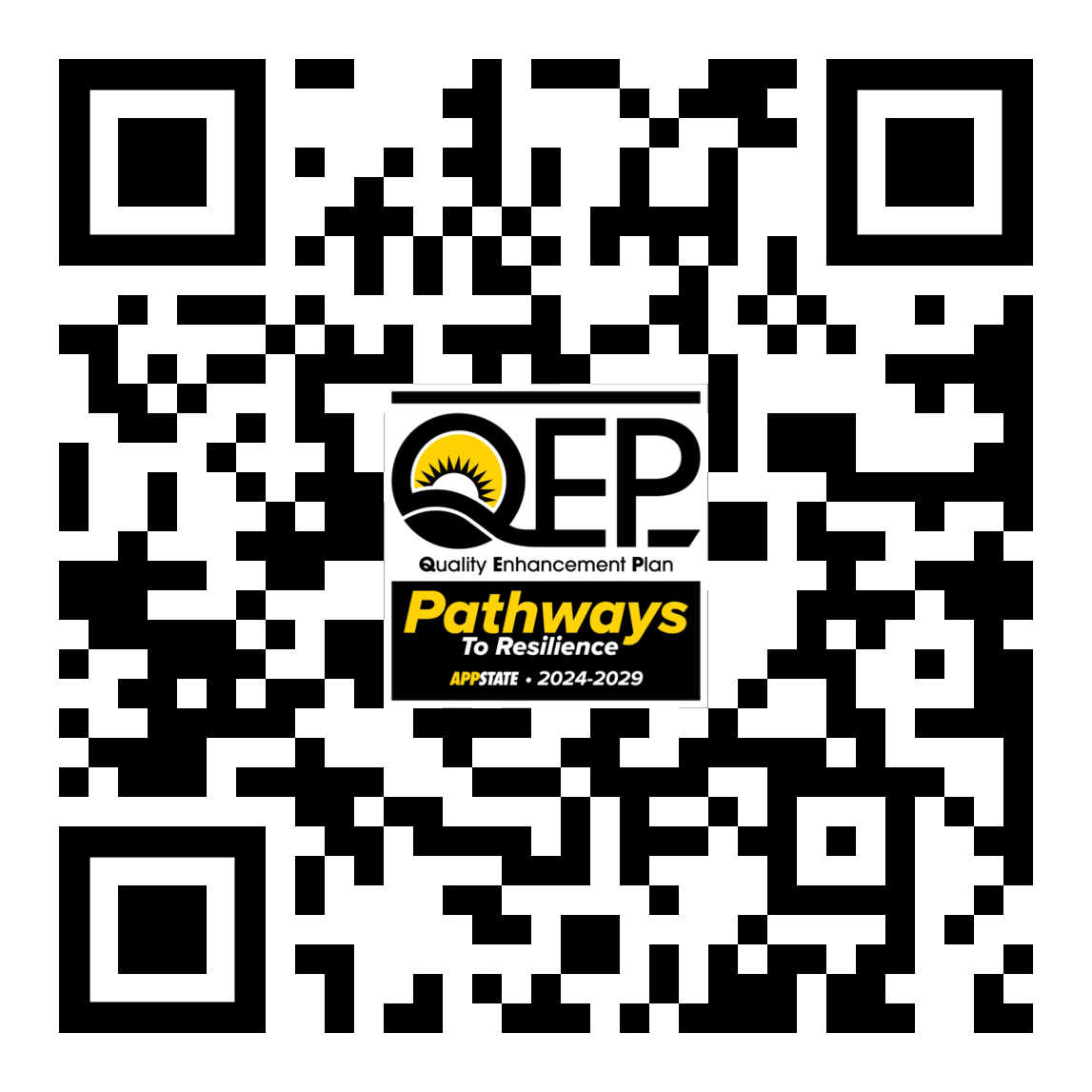